ИГРА «Найди лишнее и объясни»
Для развития  мышления, речи

Составитель: Бычкова Н.И. 
учитель-логопед МБДОУ 
«Березовский  детский сад №2»



                             2021 г
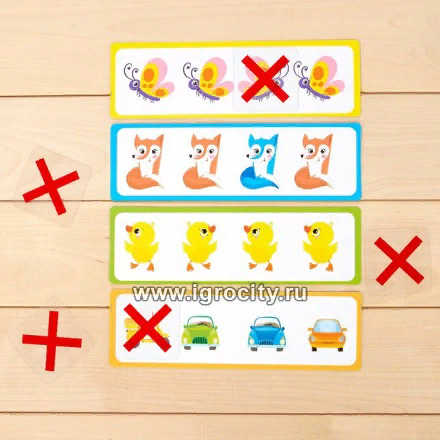 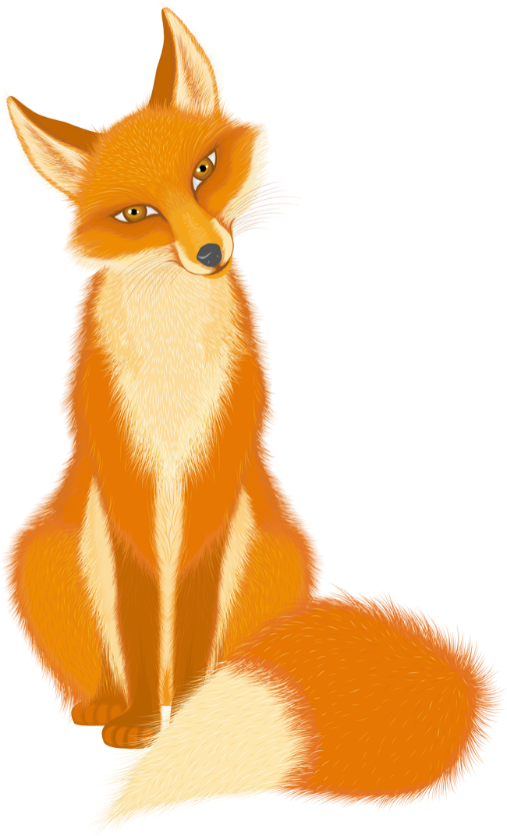 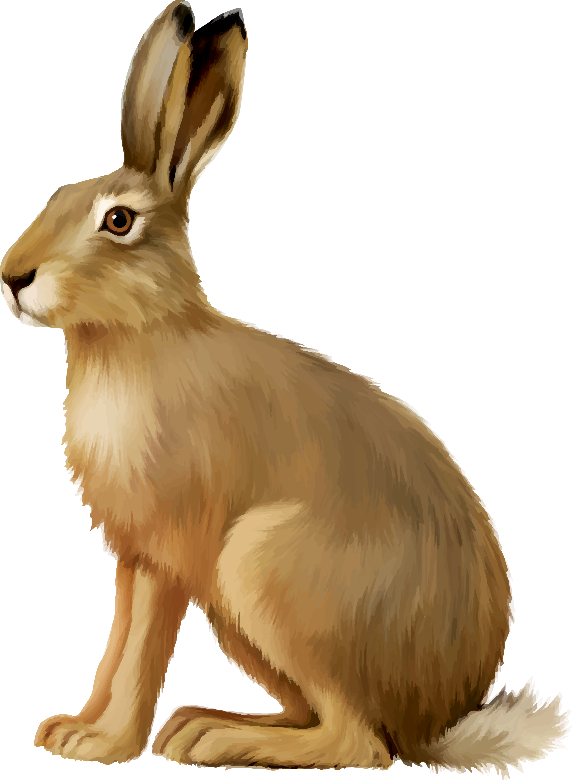 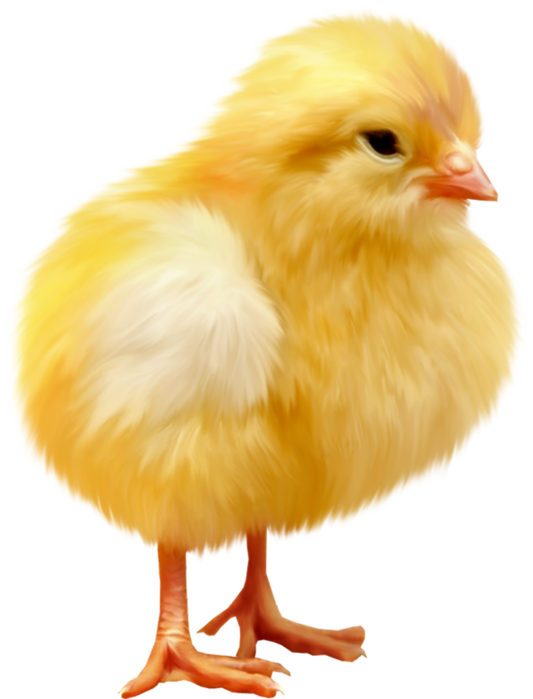 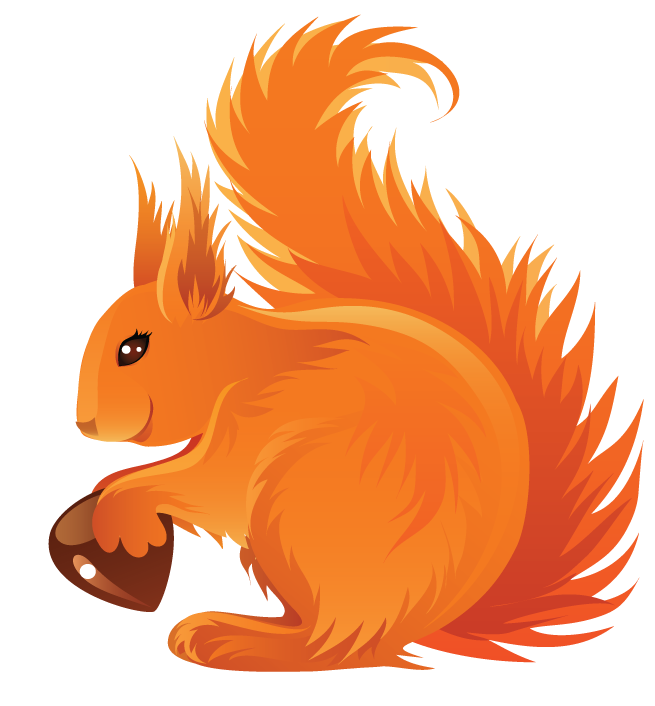 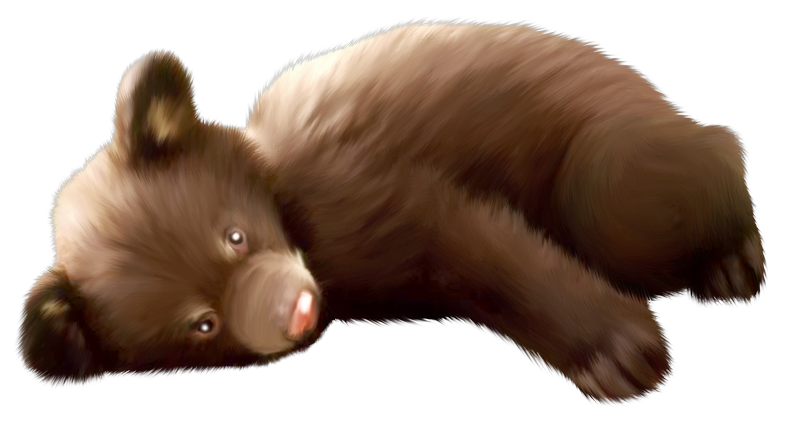 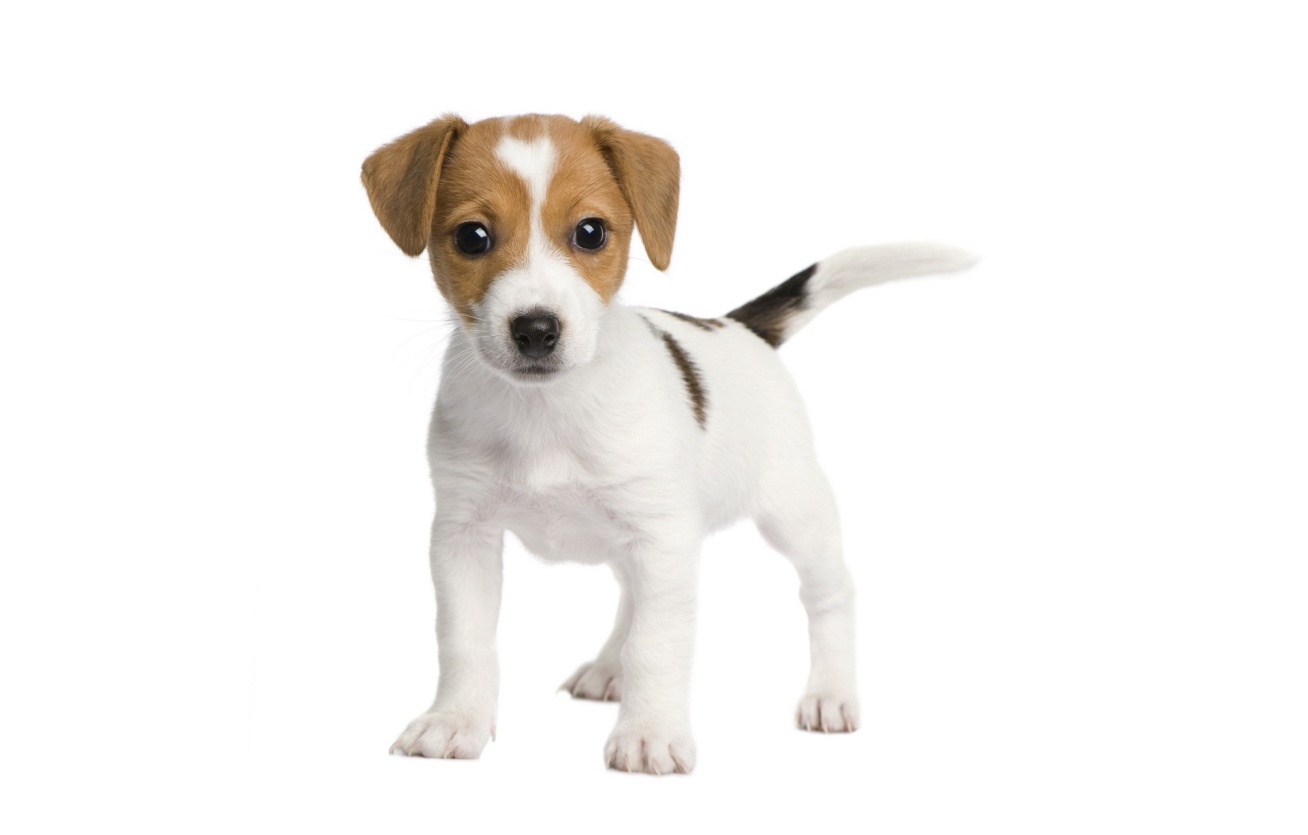 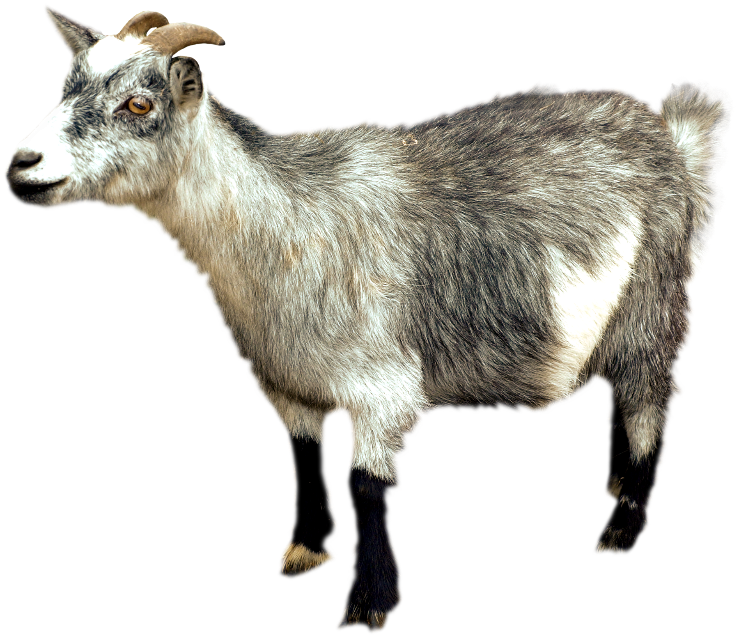 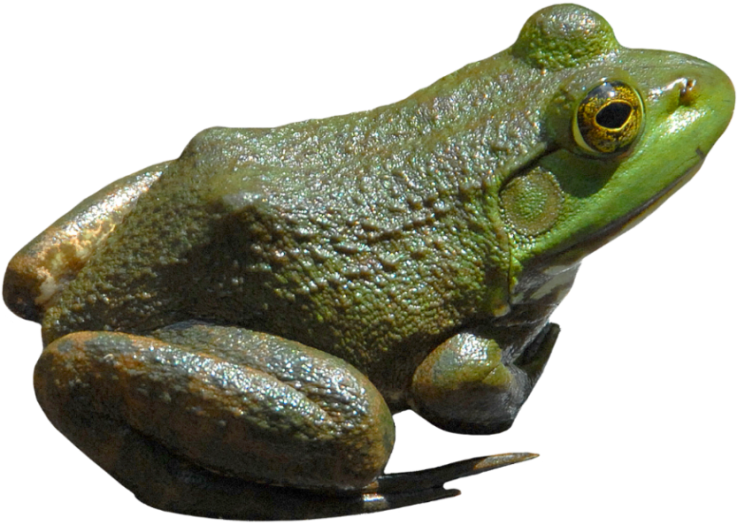 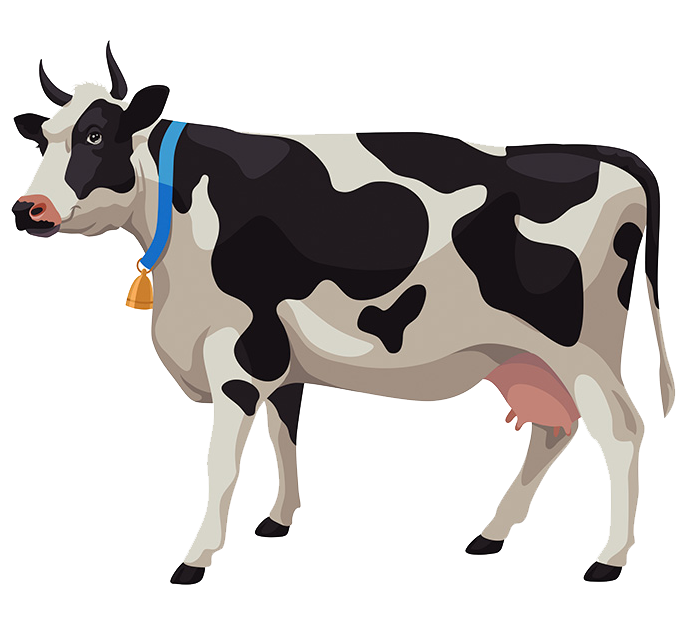 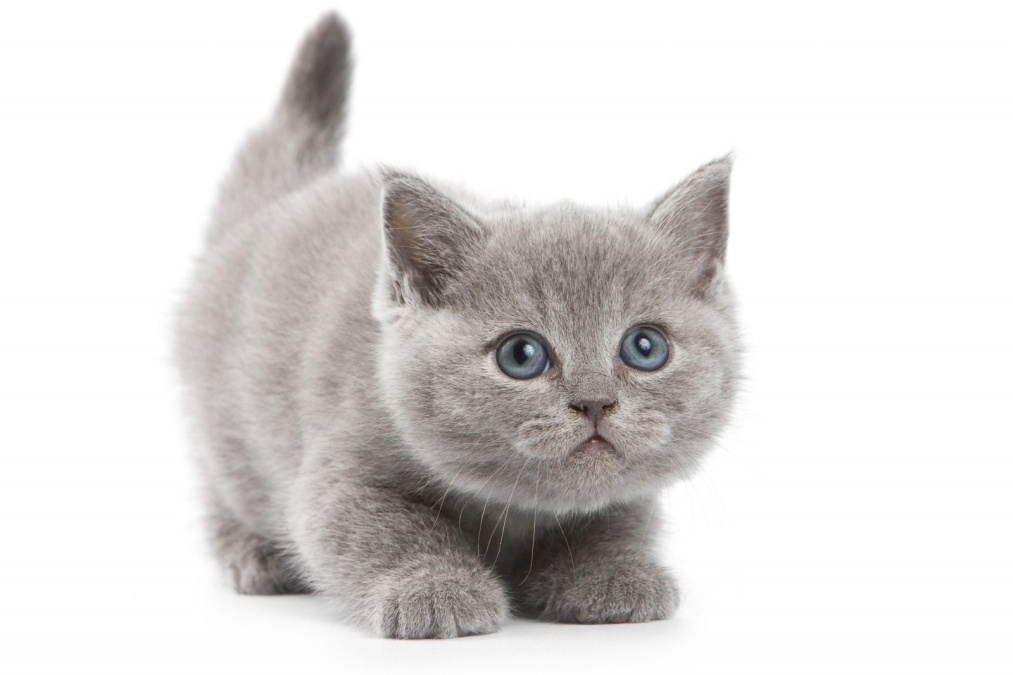 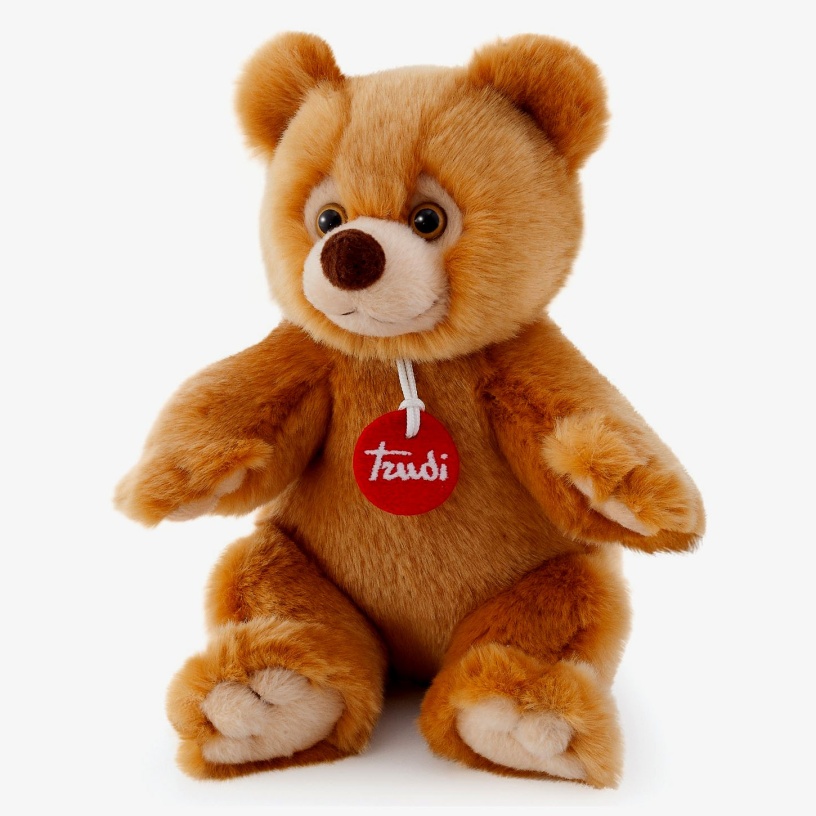 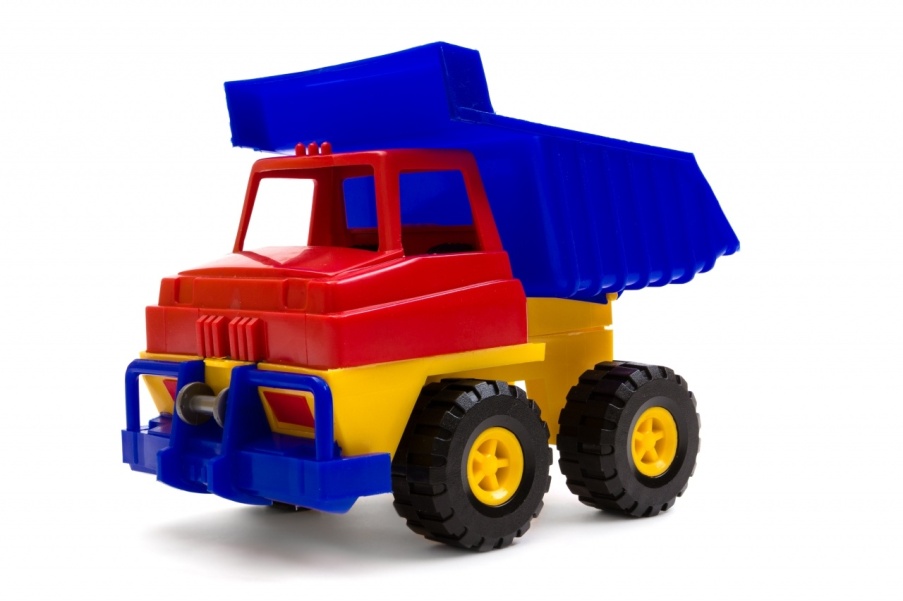 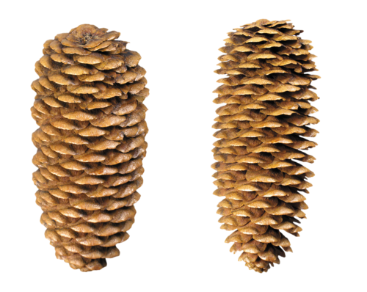 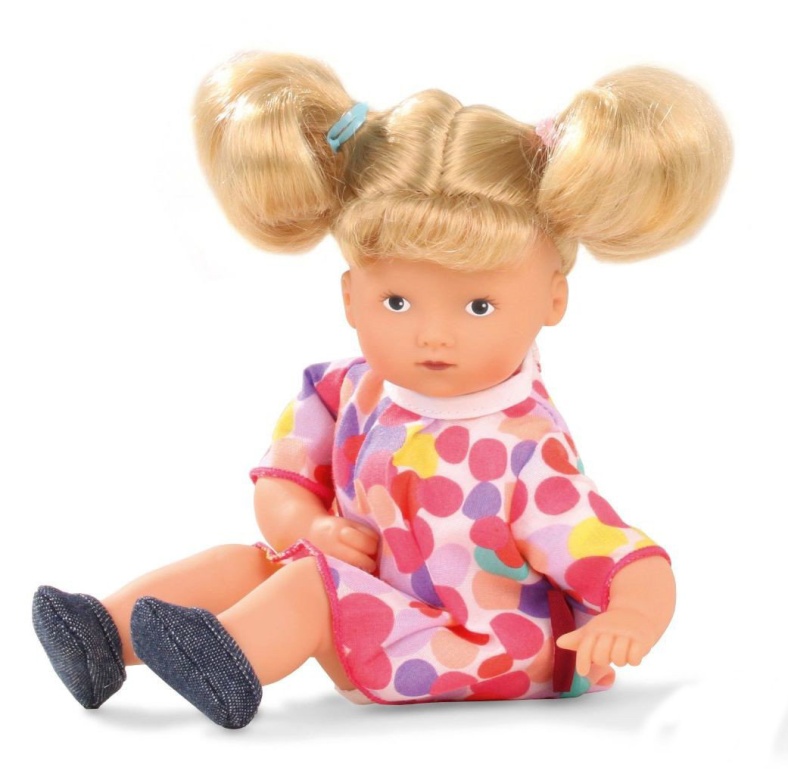 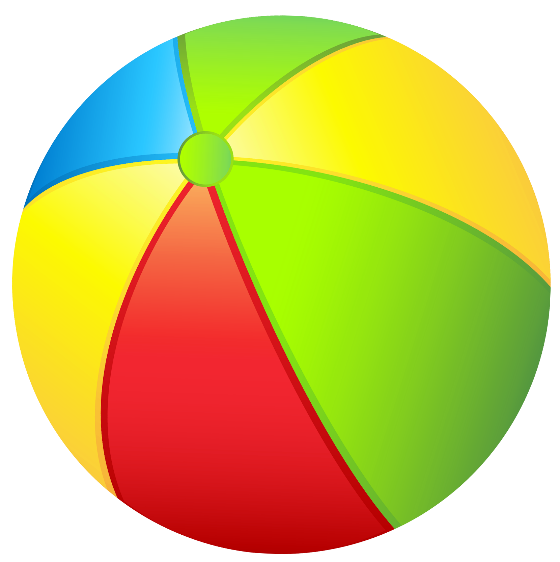 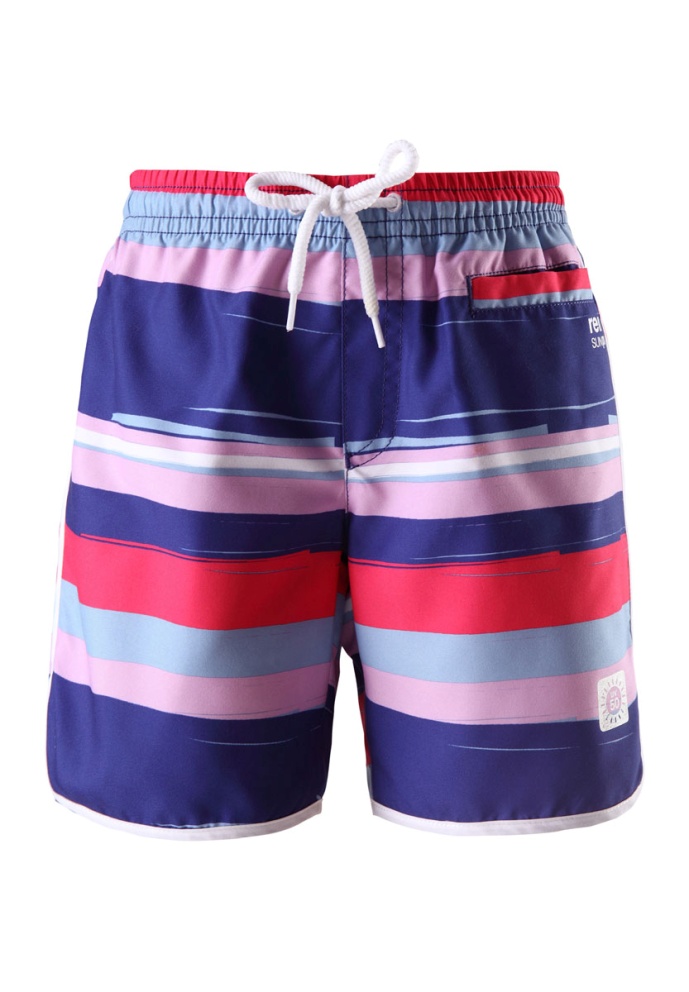 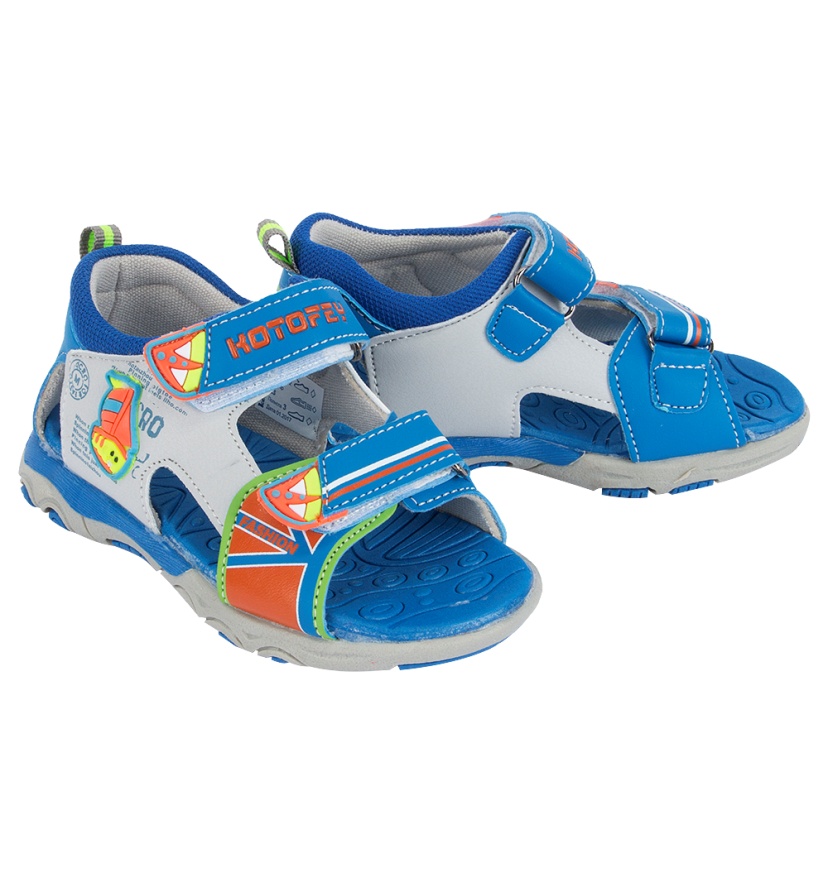 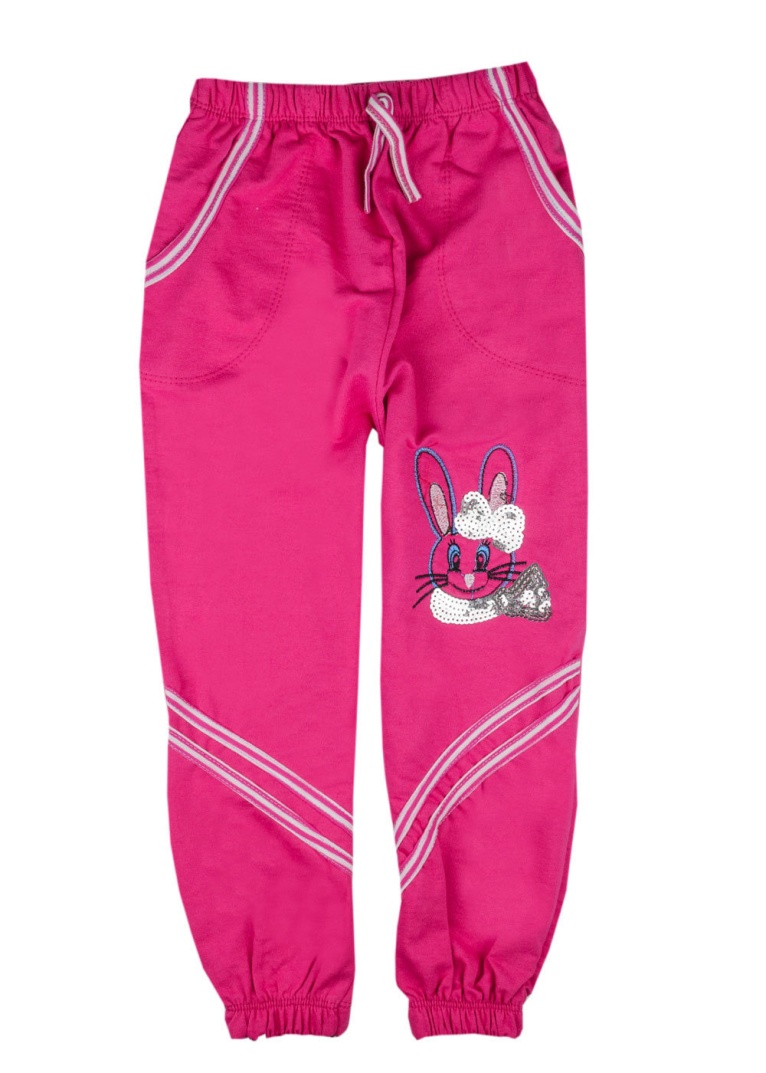 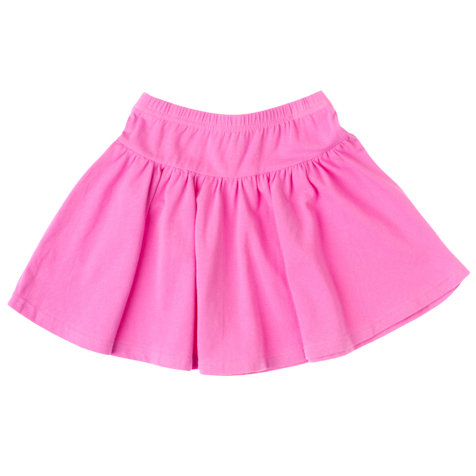 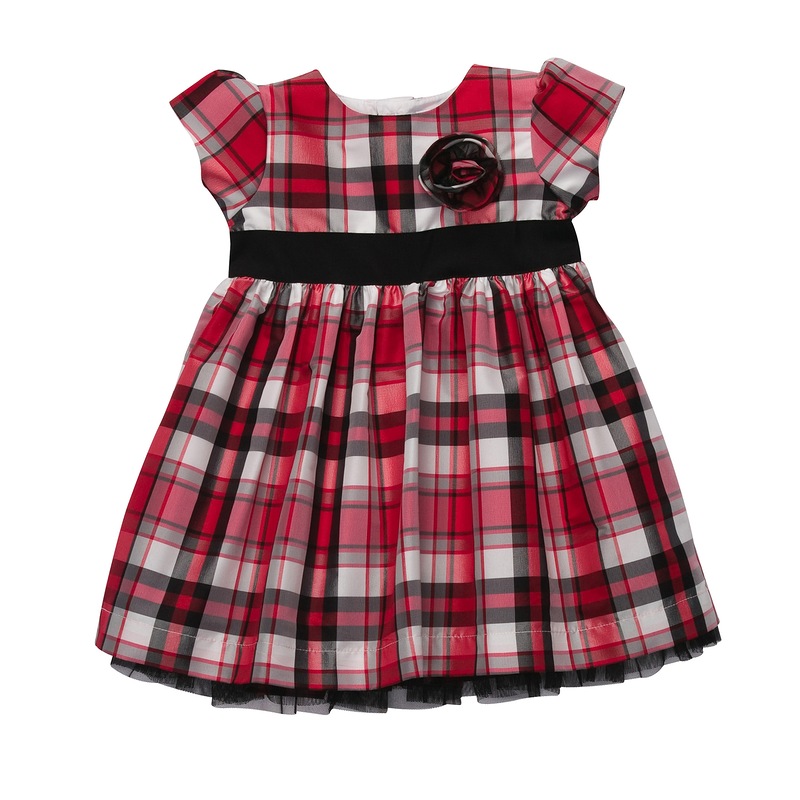 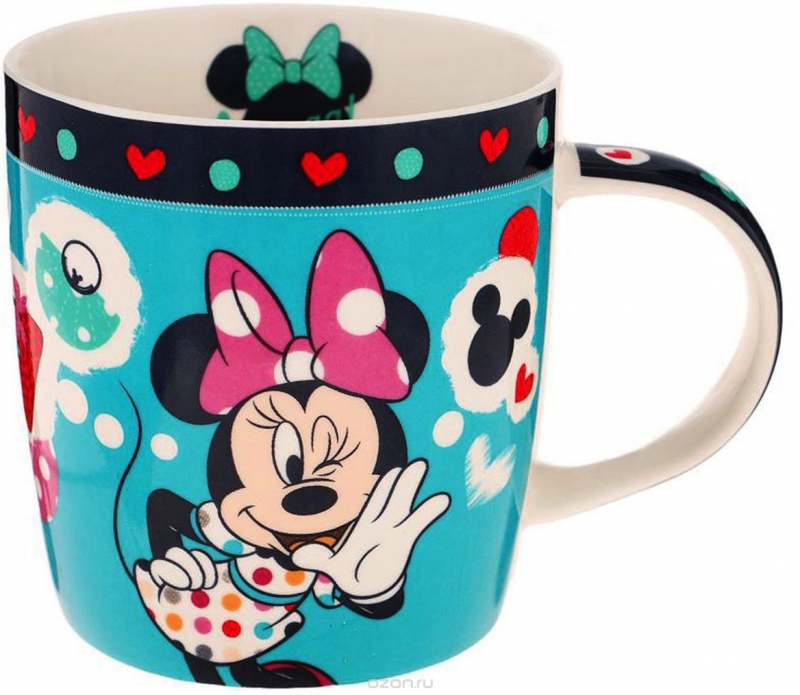 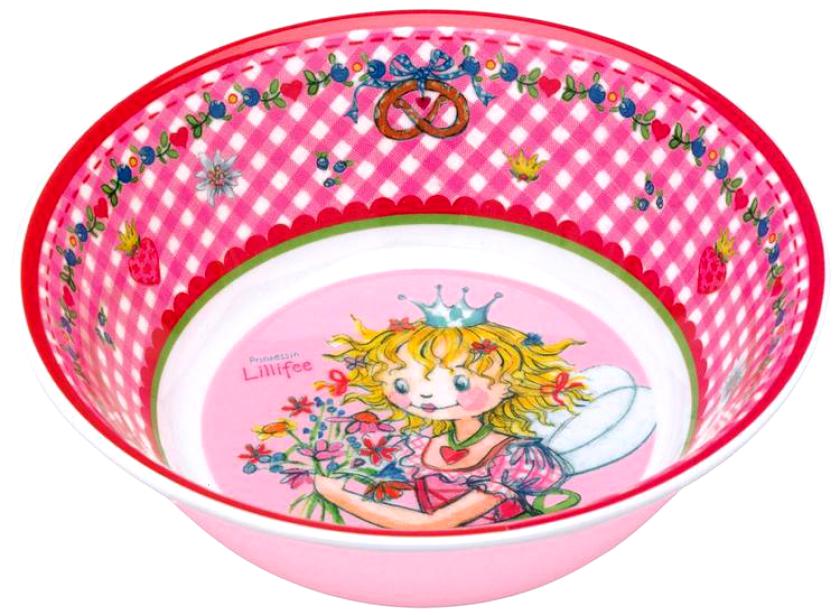 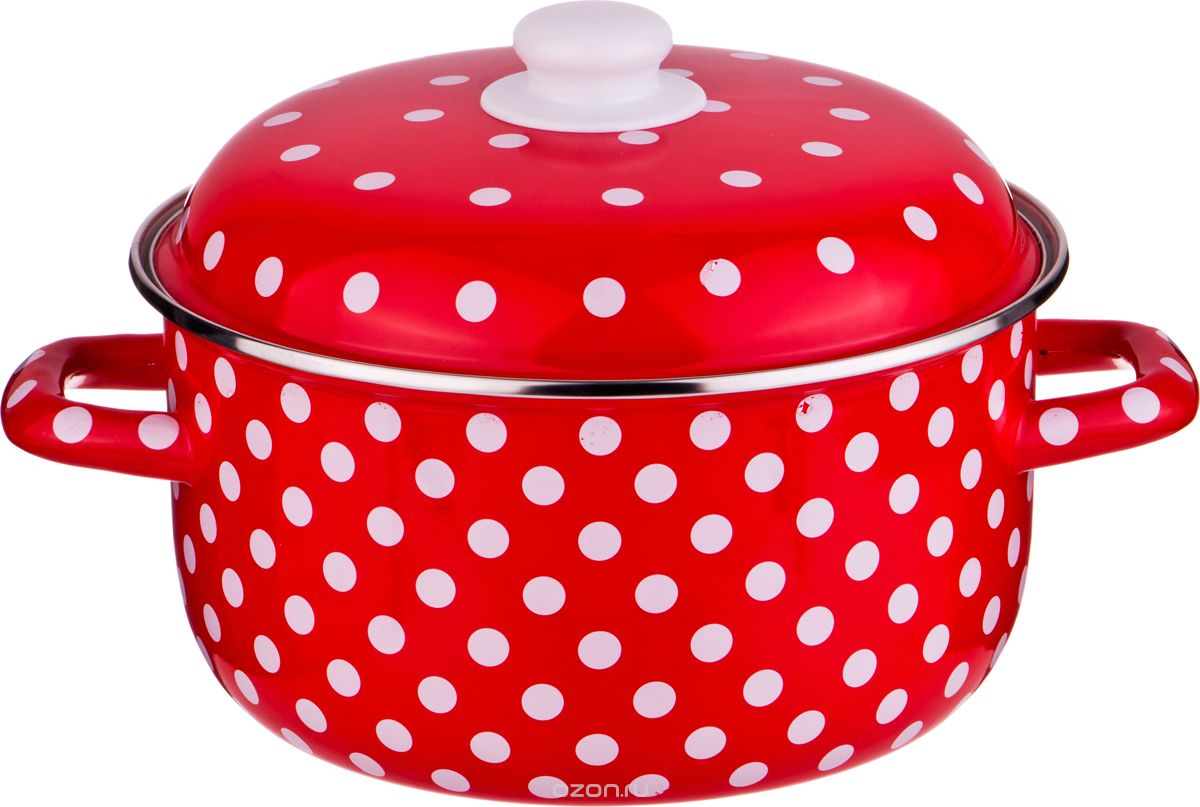 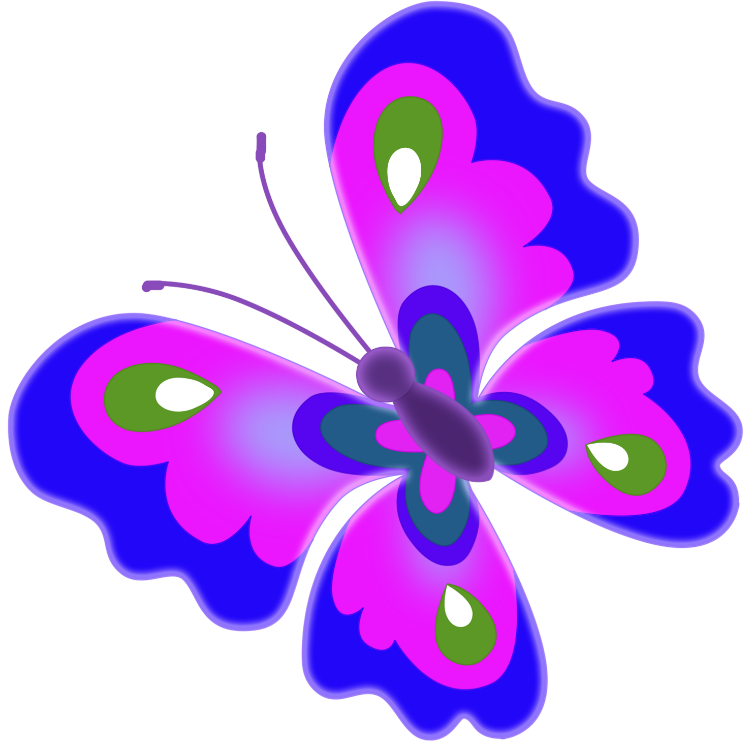 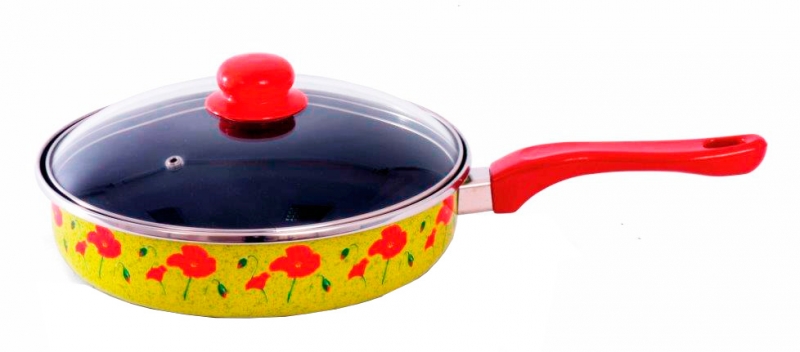 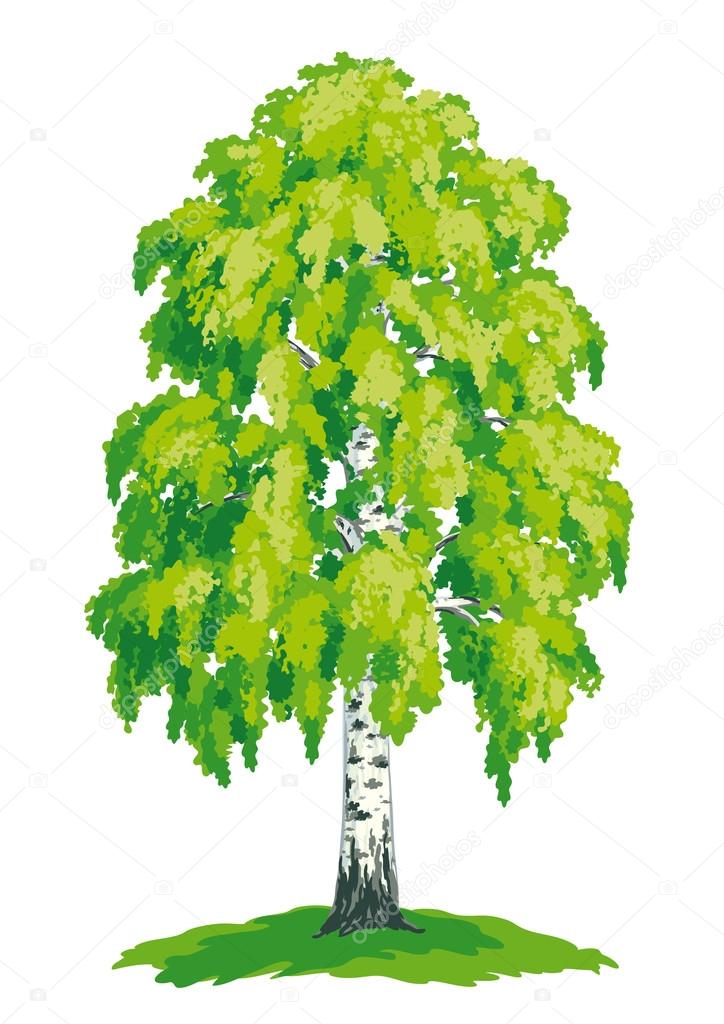 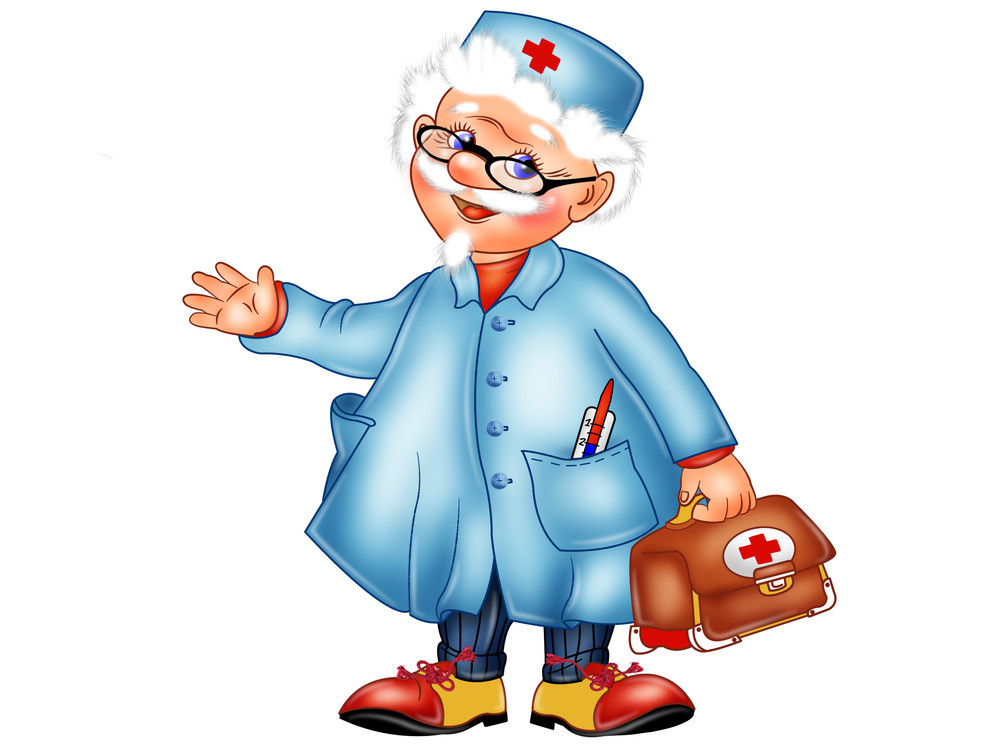 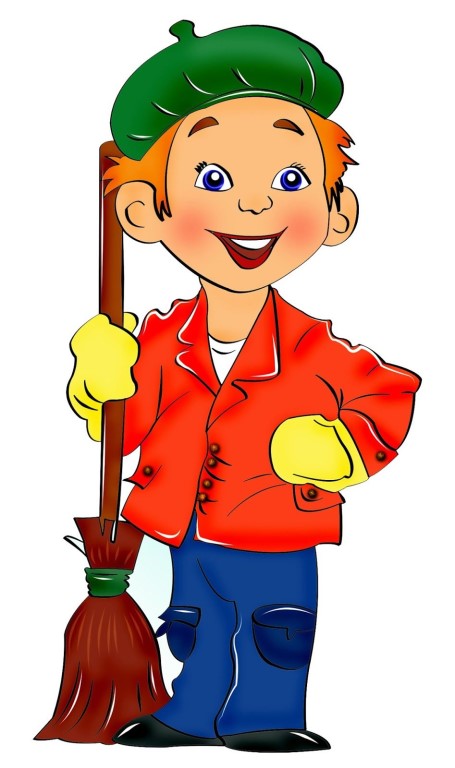 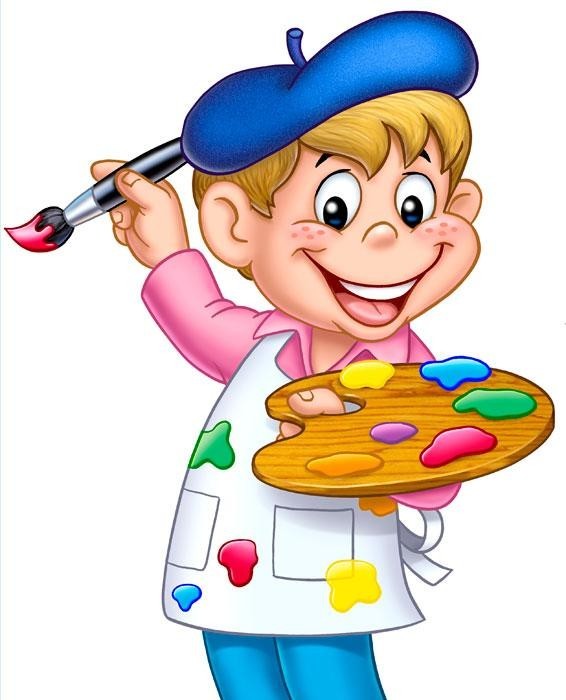 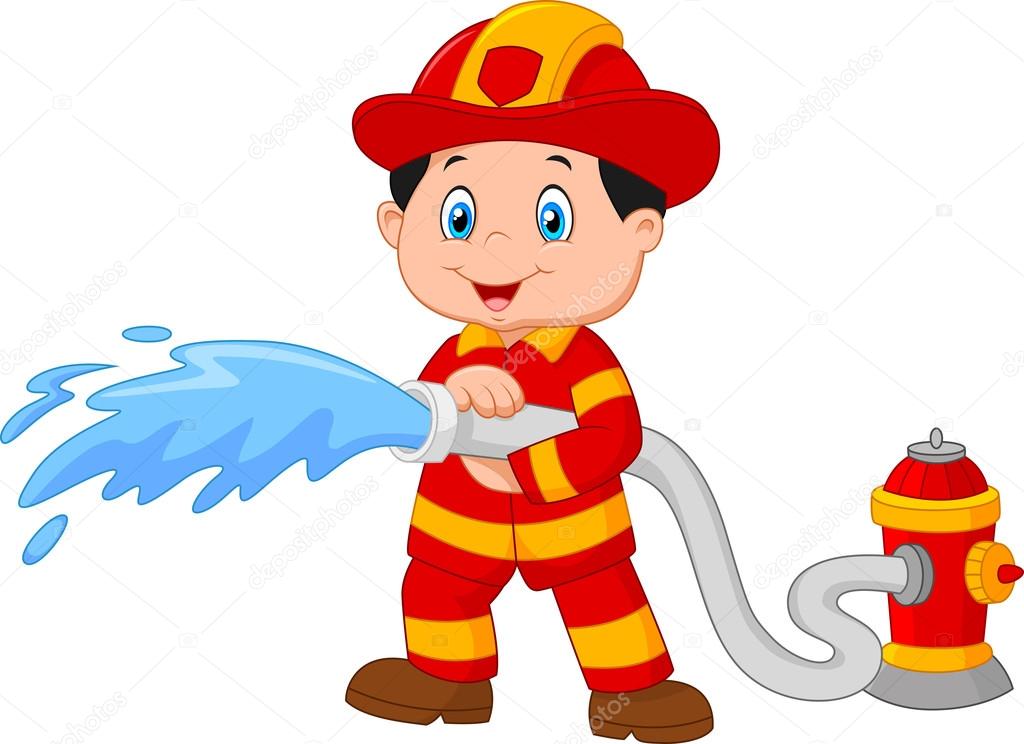 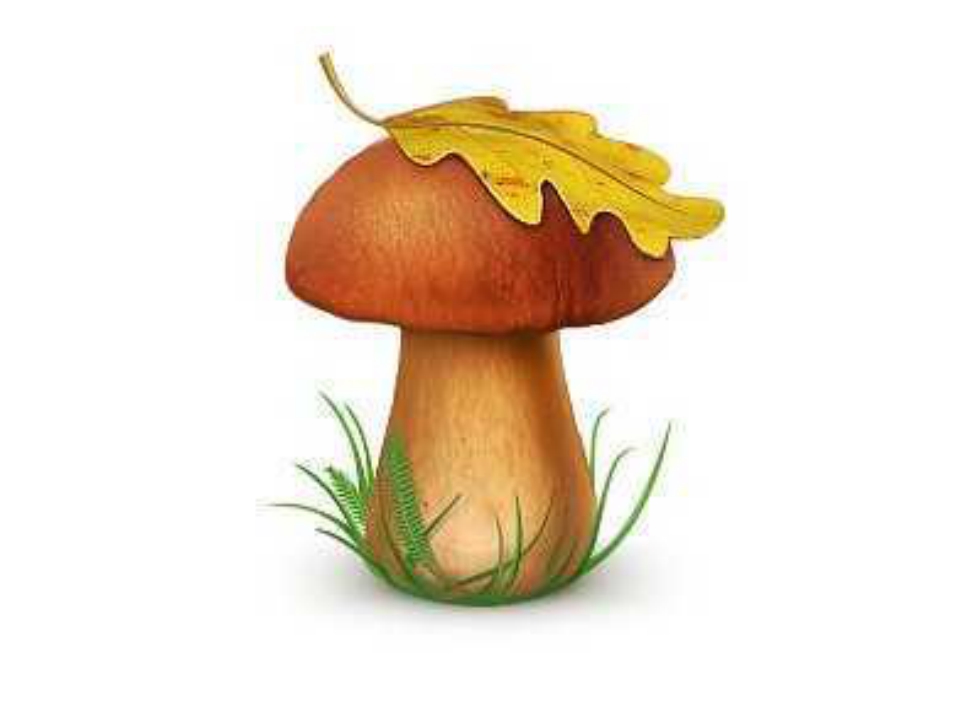 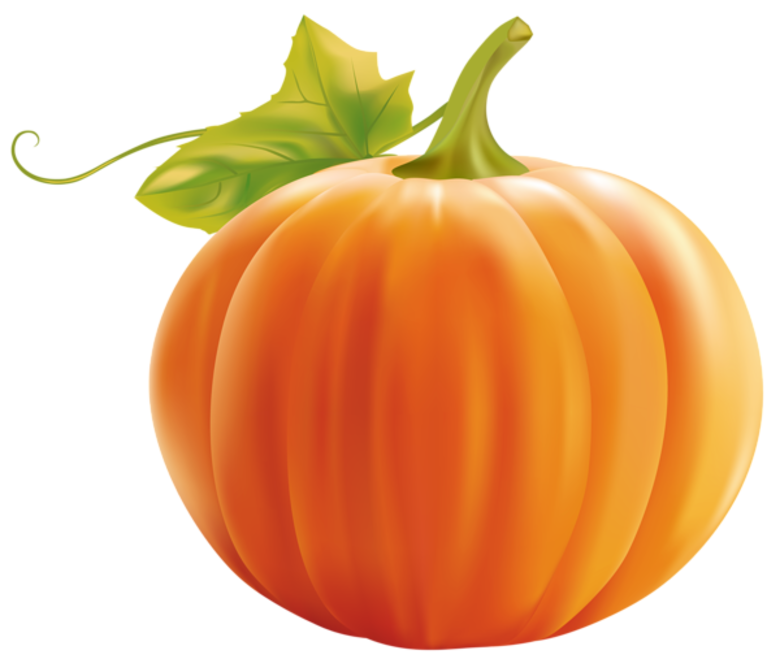 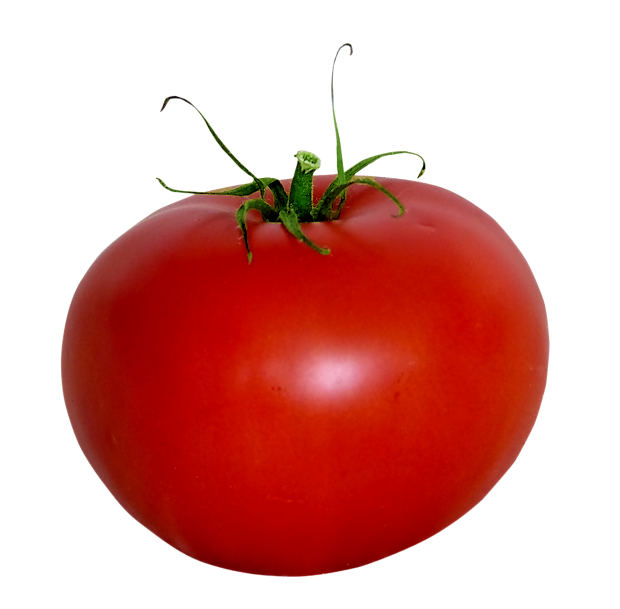 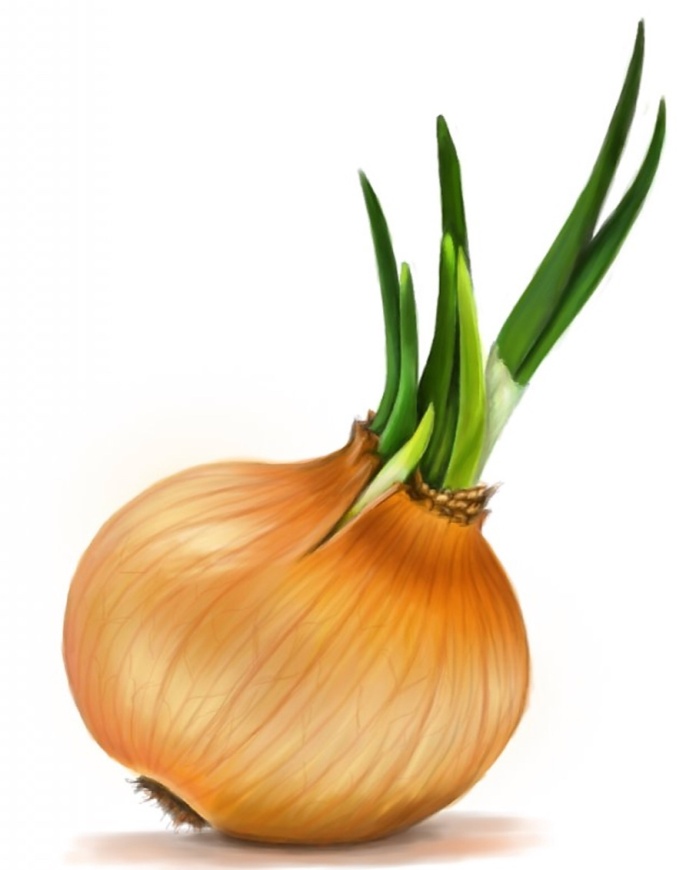 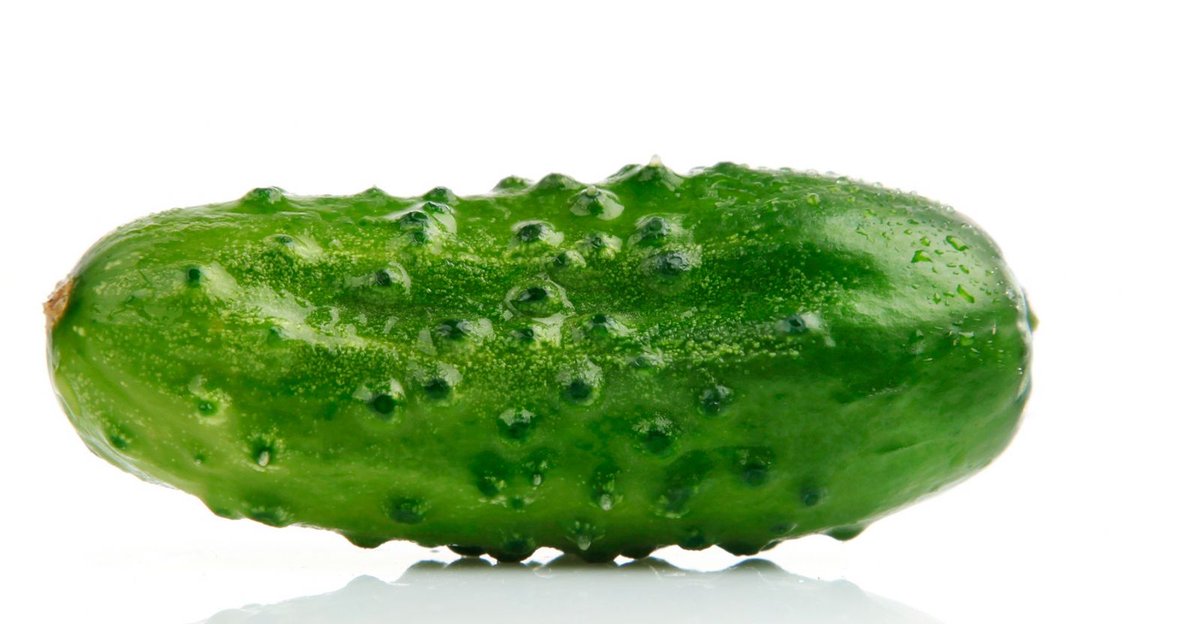 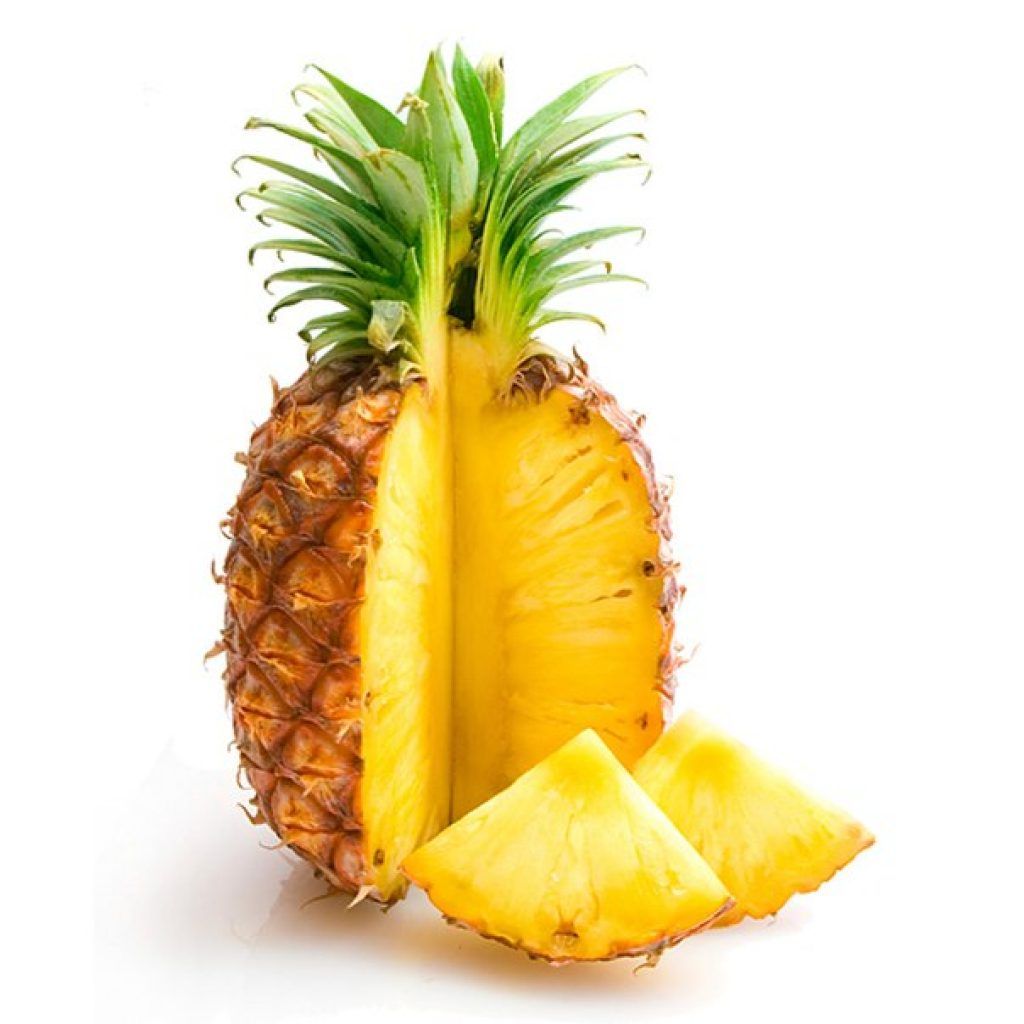 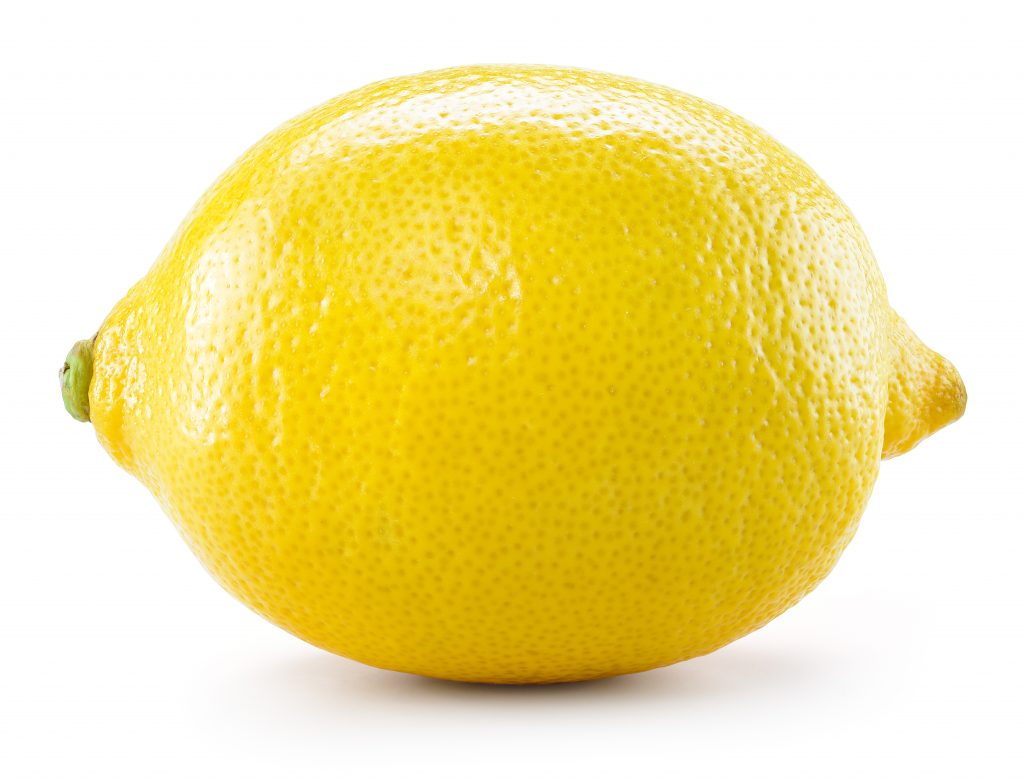 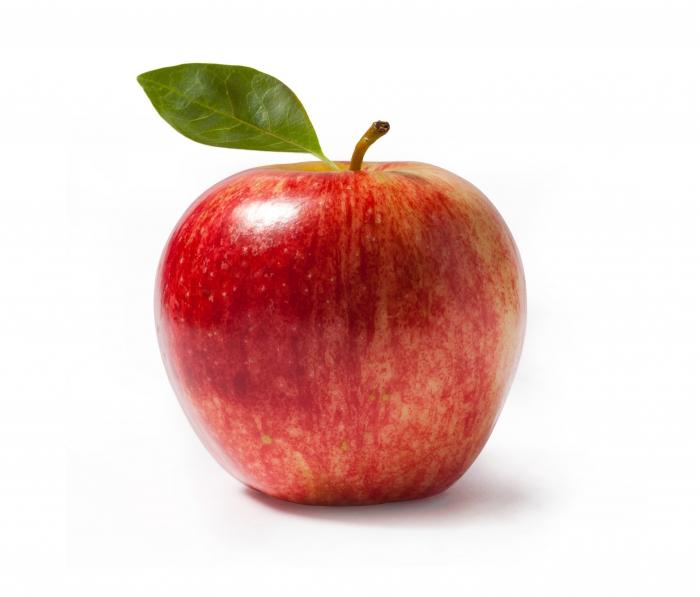 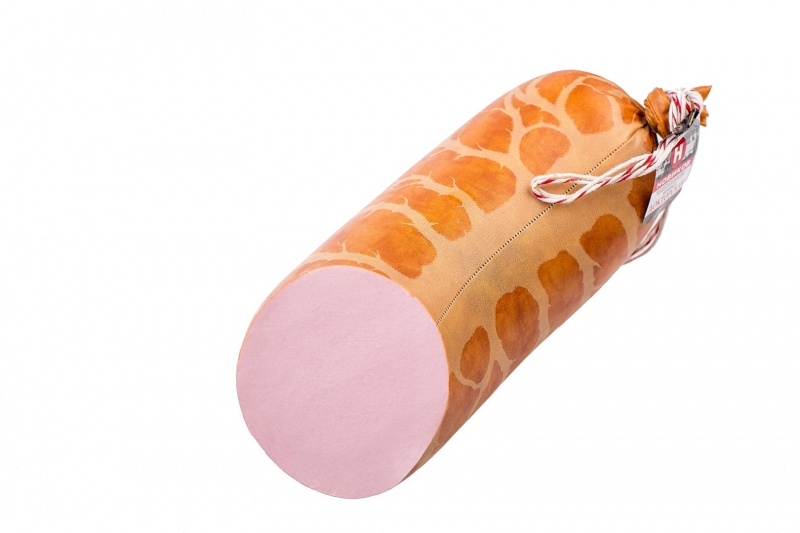 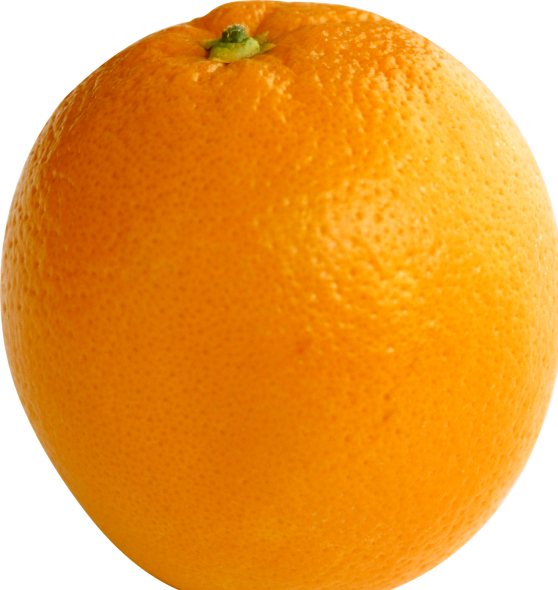 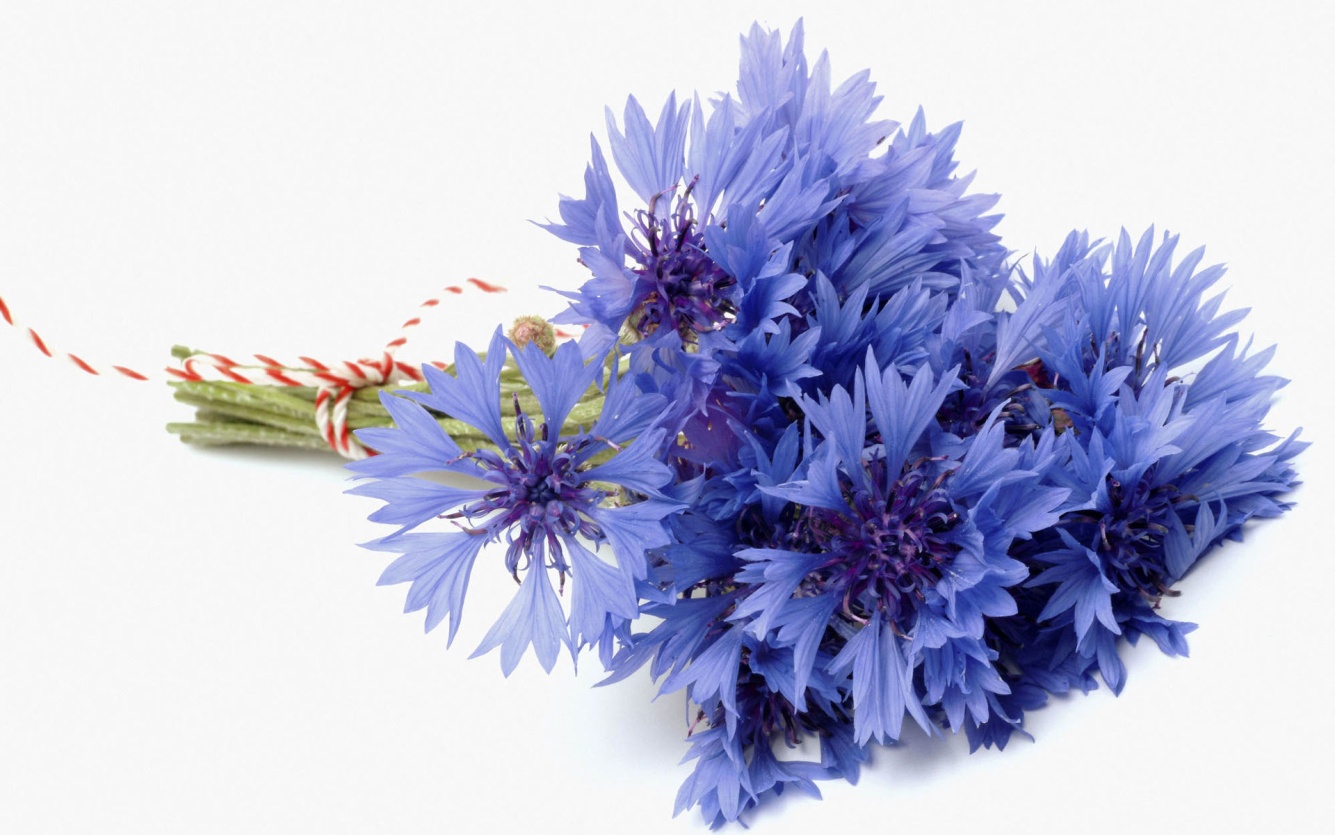 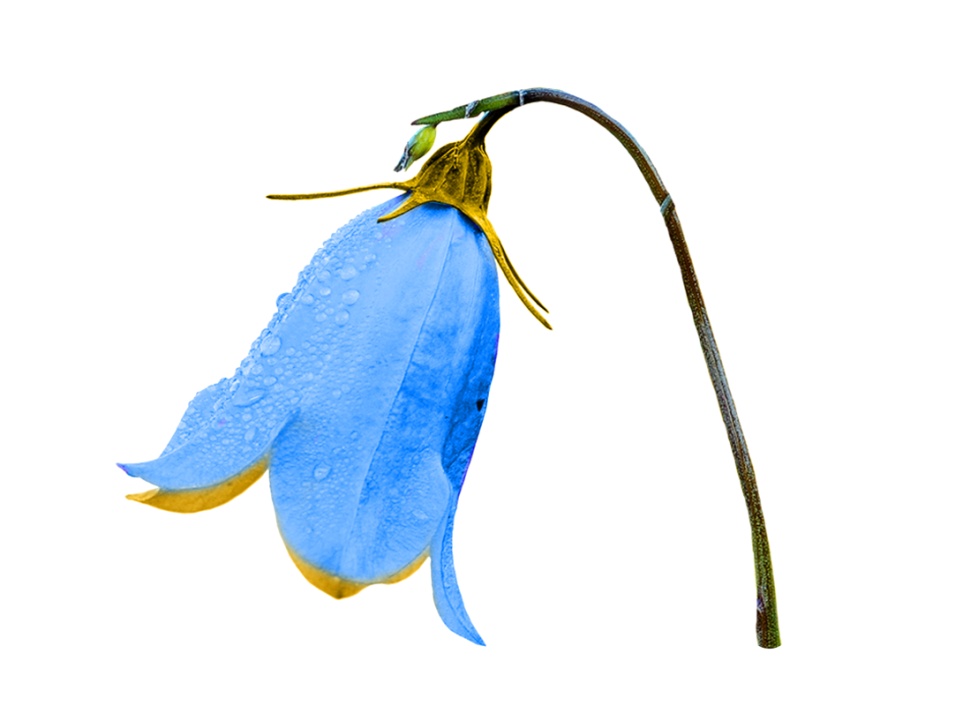 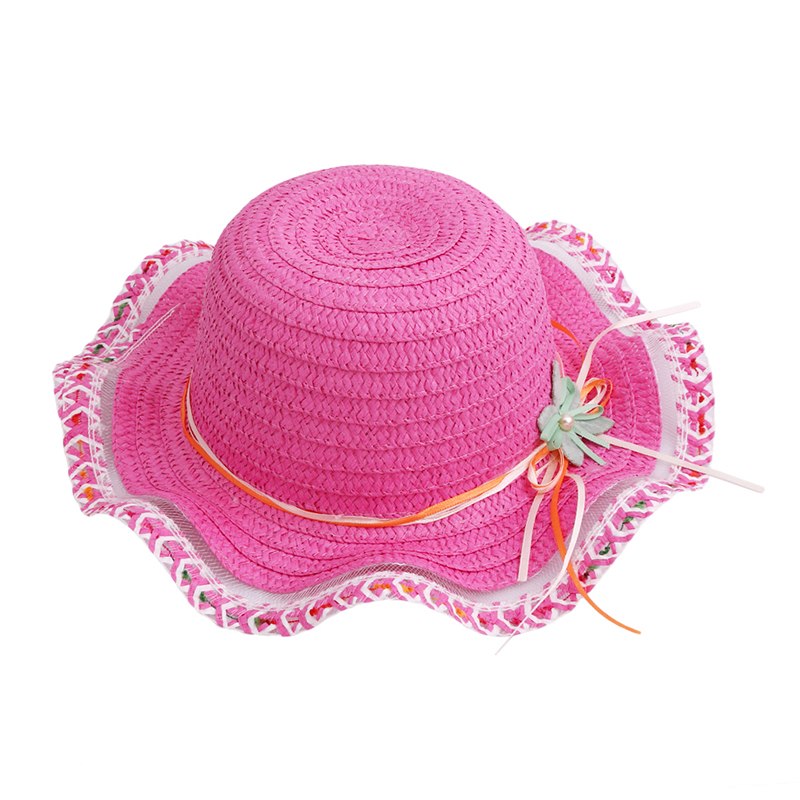 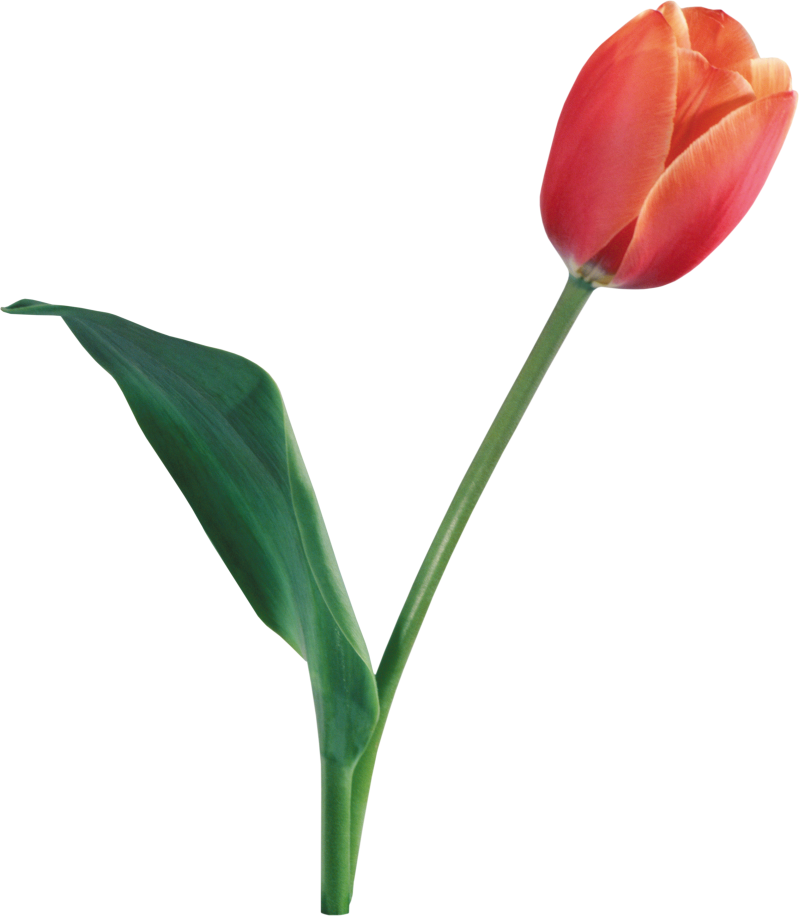 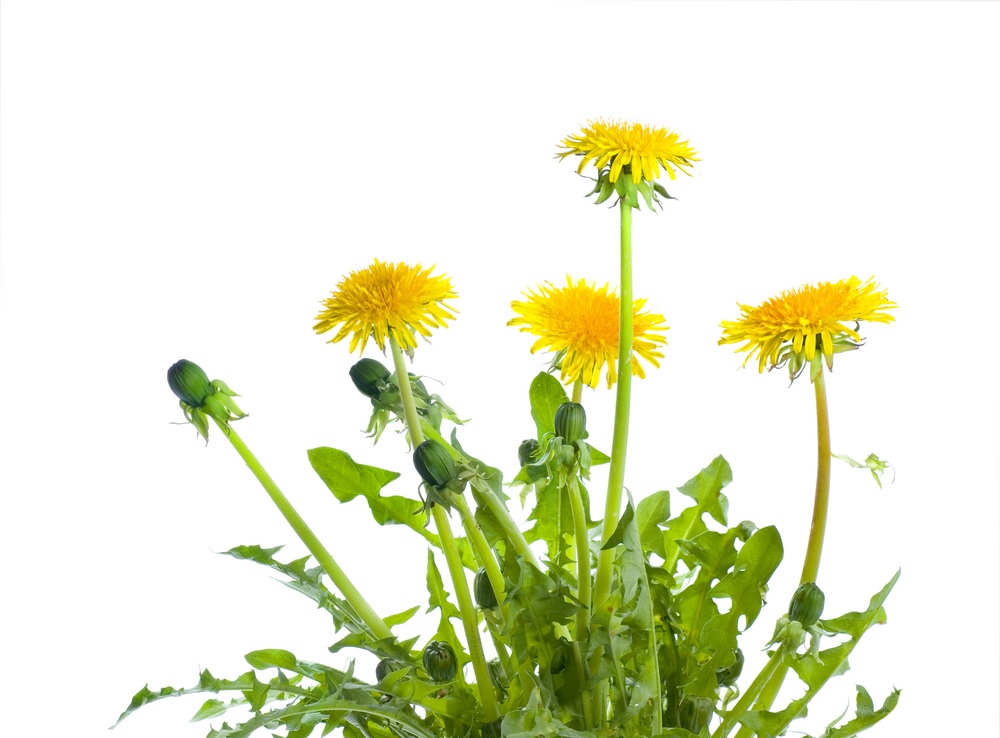 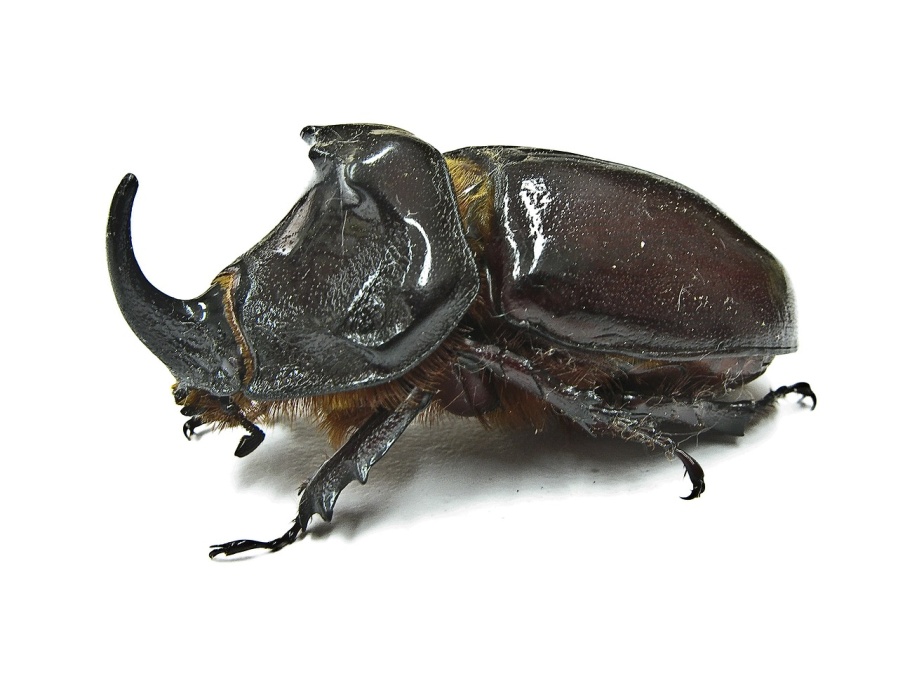 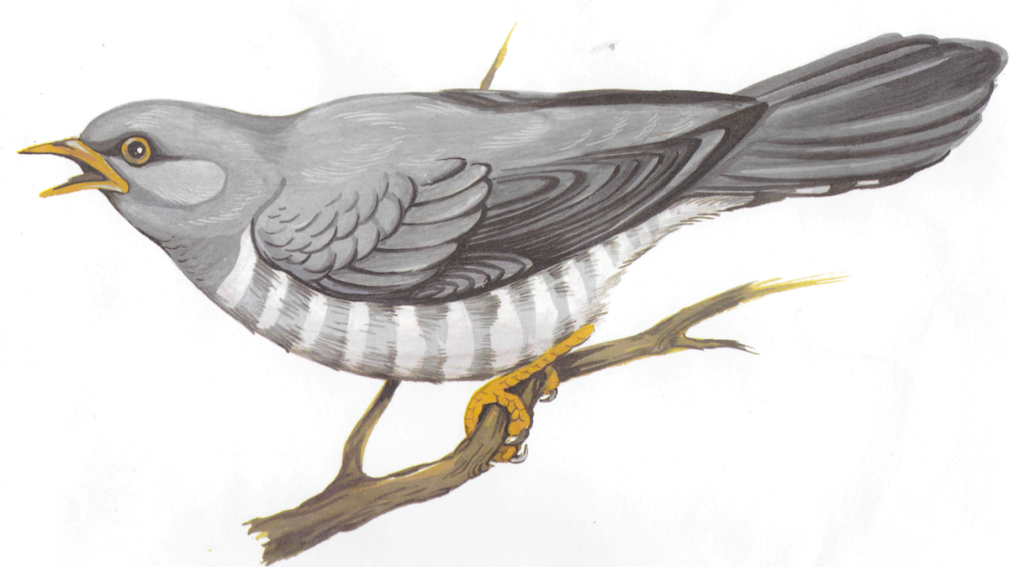 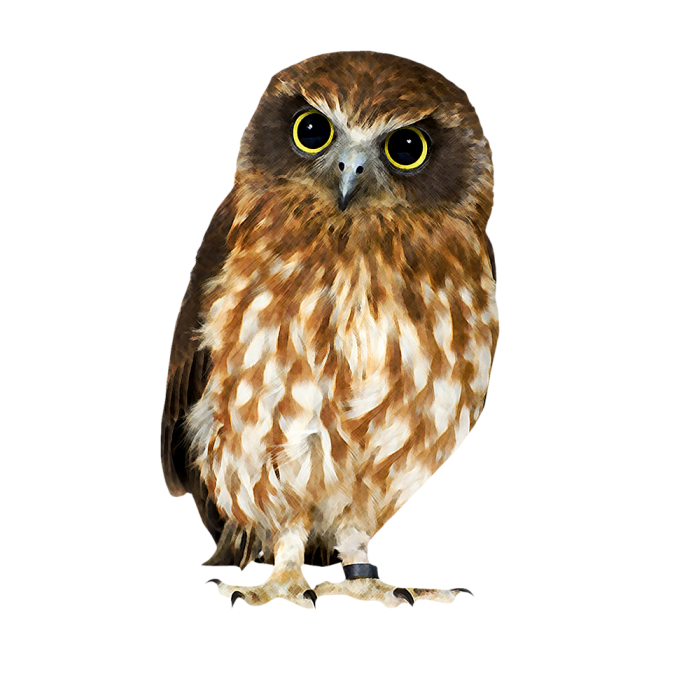 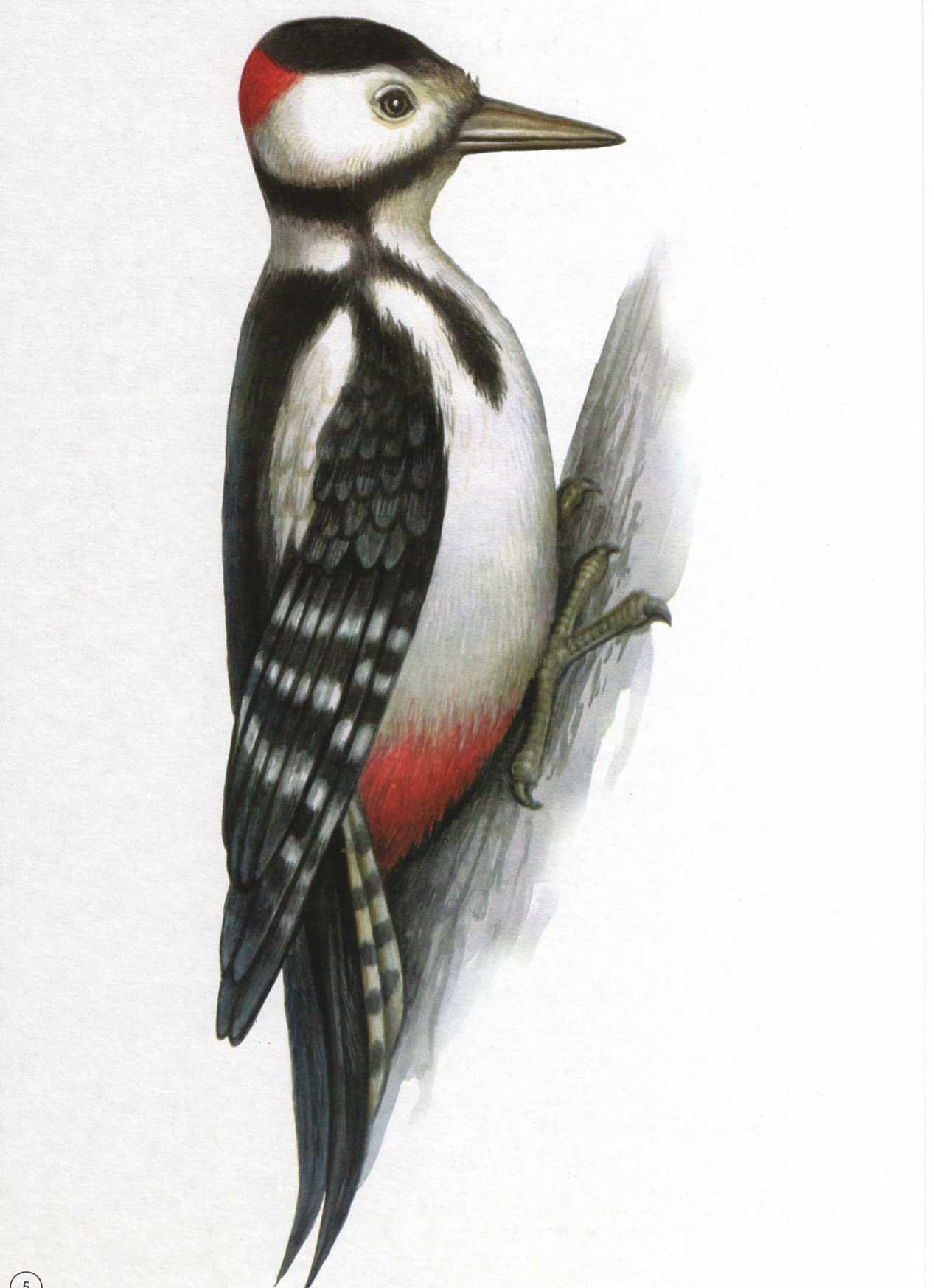 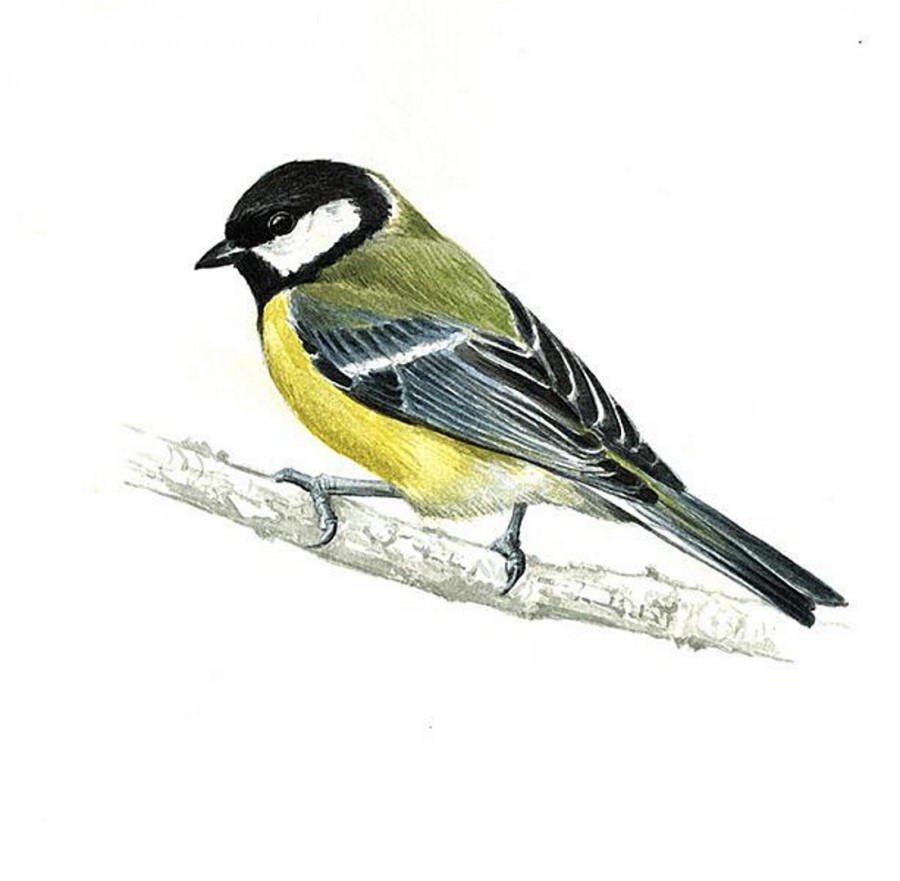 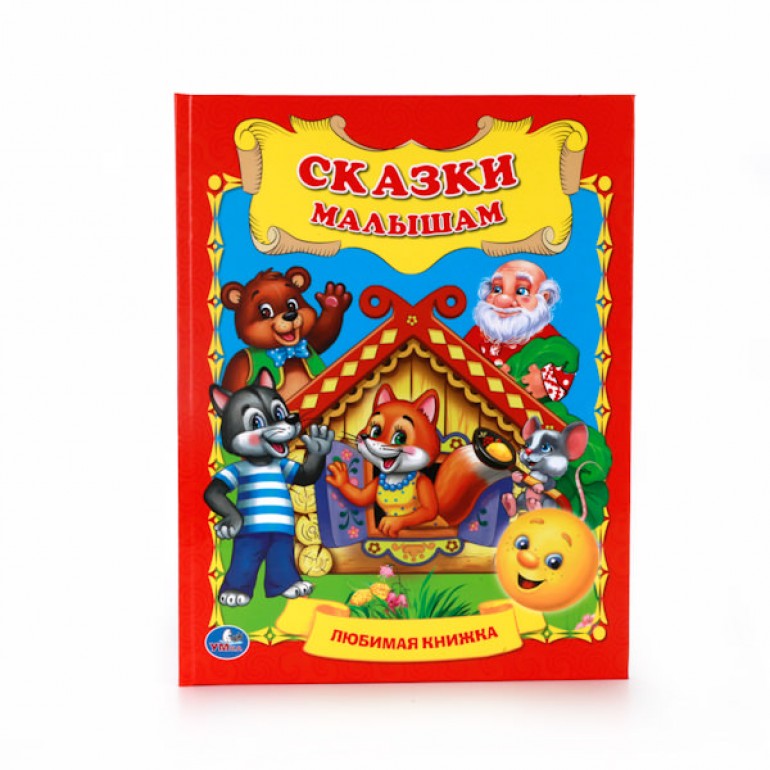 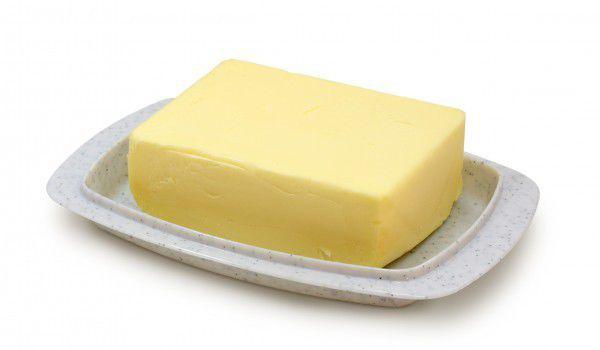 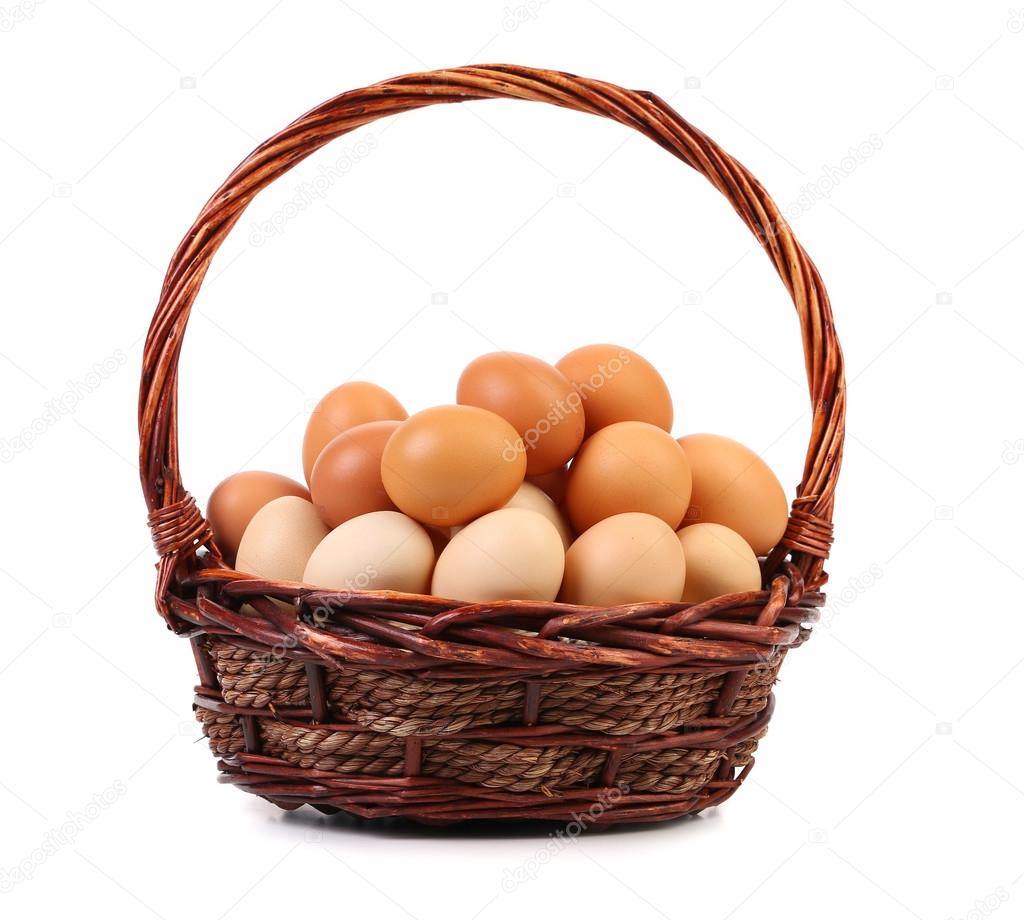 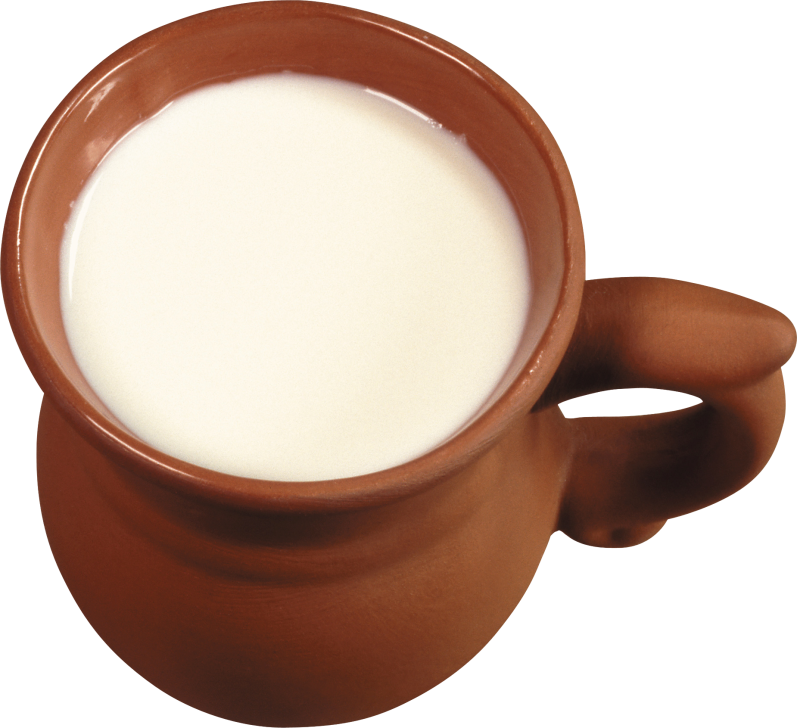 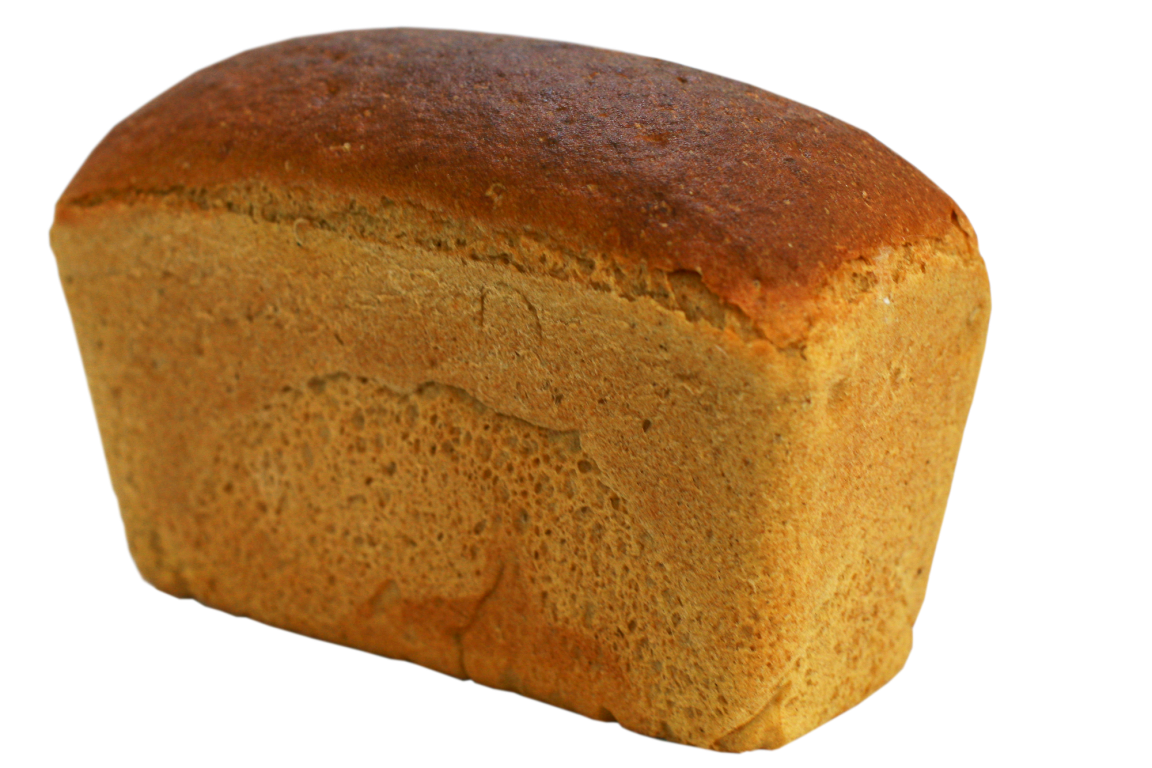 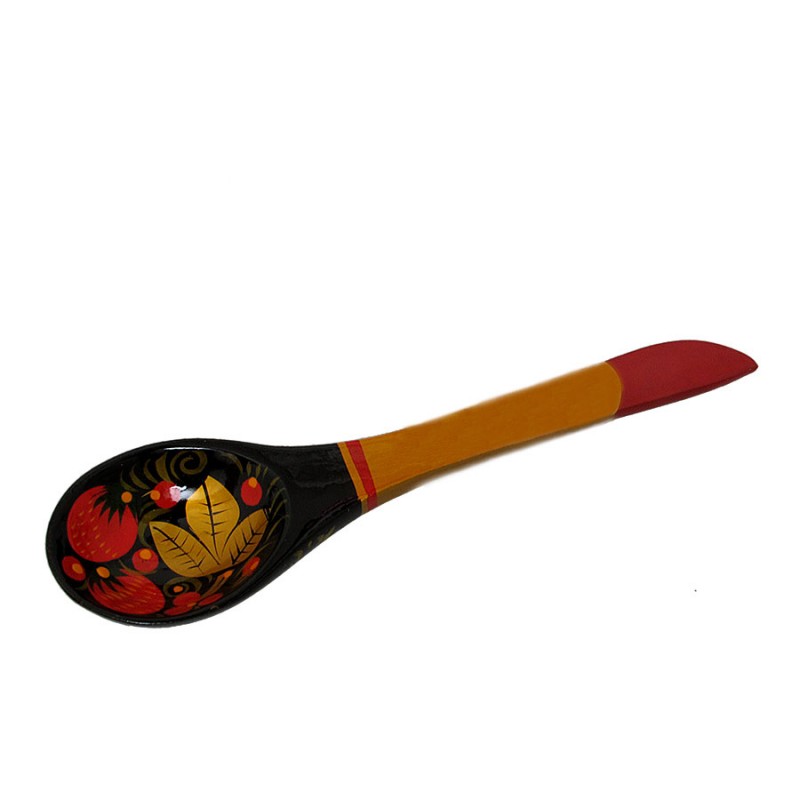 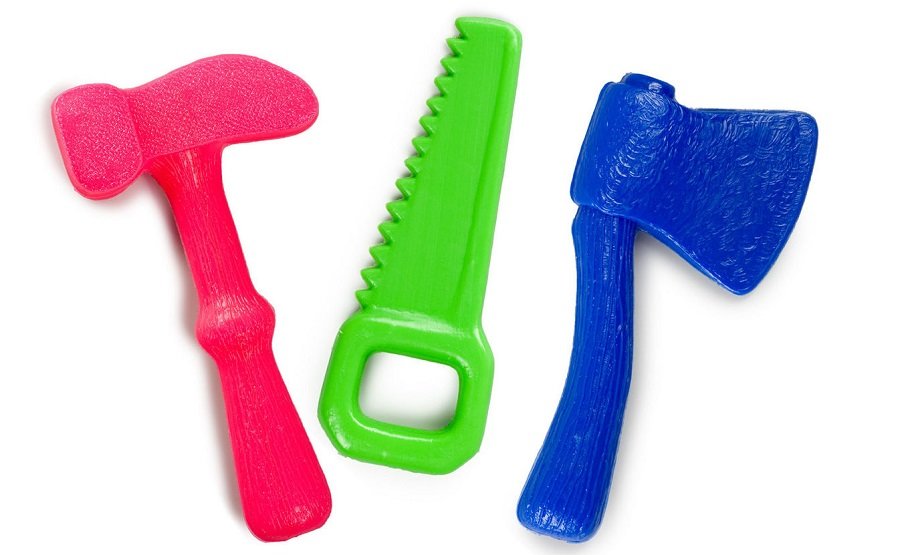 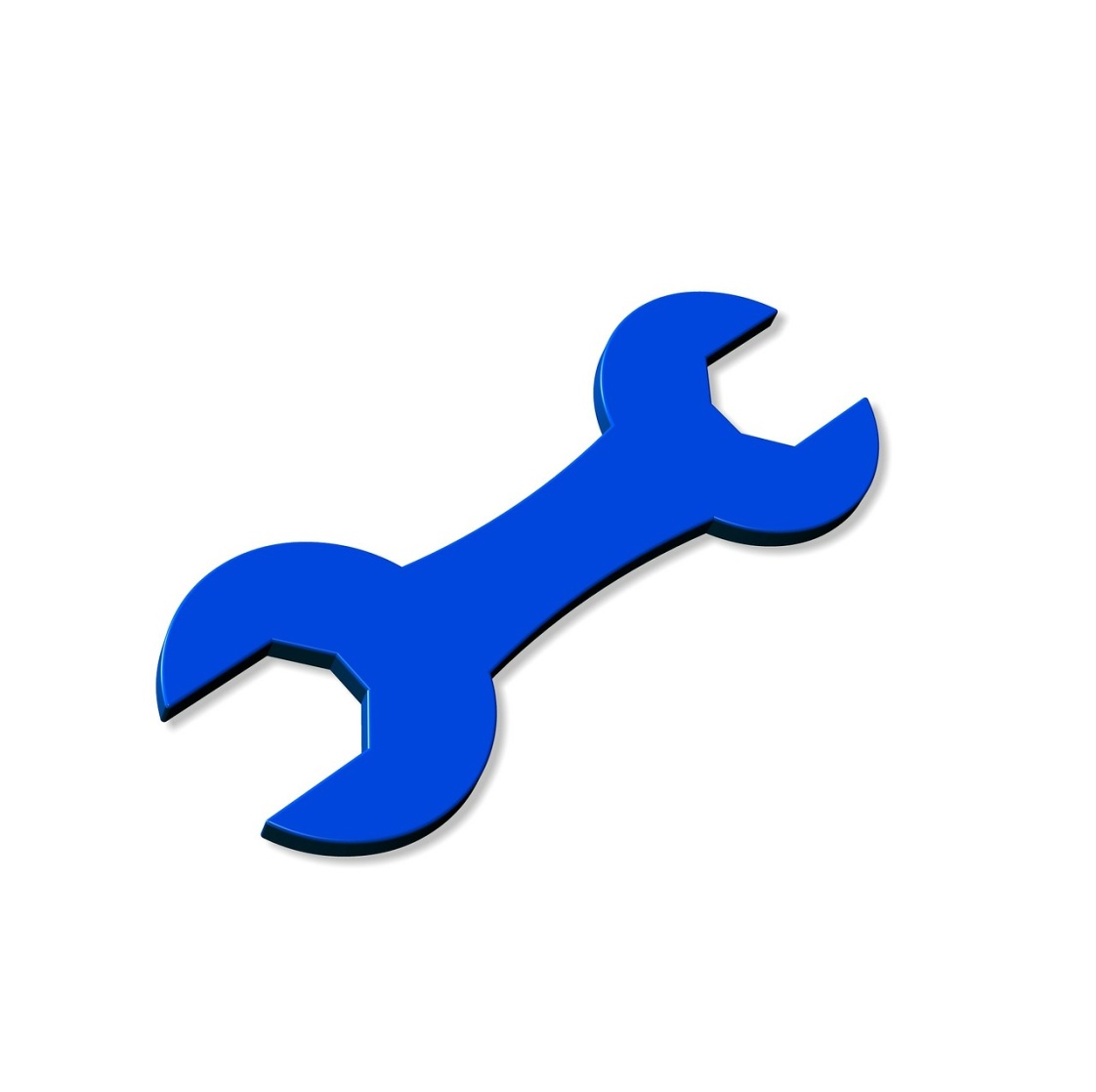 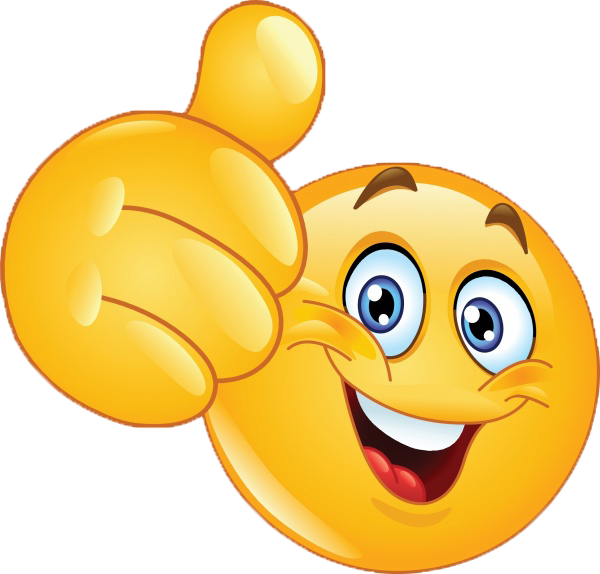